Patient Selection for Combined Left Atrial Appendage Closure & AF Ablation in The Era of PFA and OPTION
Walid Saliba, MD
Director, EP lab
Director, Atrial Fibrillation Center

Heart and Vascular Institute
Cleveland Clinic
Disclosures
Boston Scientific
Biosense Webster
Siemens Medical
Medtronic
Patient Selection for Combined LAAC & AF Ablation
Current practice
What Changed
Intraprocedural consideration
Impact of new technology /Clinical Trials
John
75 yo male with HTN, HLD, OSA, GCA and mild CAD
Echo: Normal LVEF, Mod LA enlargement, mild MR
h/o Rectal Bleeding and spontaneous Rt subdural Hematoma 2021
Recurrent AF diagnosed 2022, s/p DCC x 2 + started on flecainide
CHADS2VASc 4   LAAC with Watchman implantation 
Now with Increasing AF burden: Referred for further evaluation
AF ablation not performed at the time of LAAC 1 year ago
Patient Selection
1. Current Candidates
Indication for AF ablation
Indication for LAAC
+
CHADsVASc>2 
unable to take long term OAC
Symptomatic AF +/- AAD’s
Benefits
Avoid Bleeding risk duplication
Avoid procedure risk duplication
More efficient HC utilization
Better accepted by patient
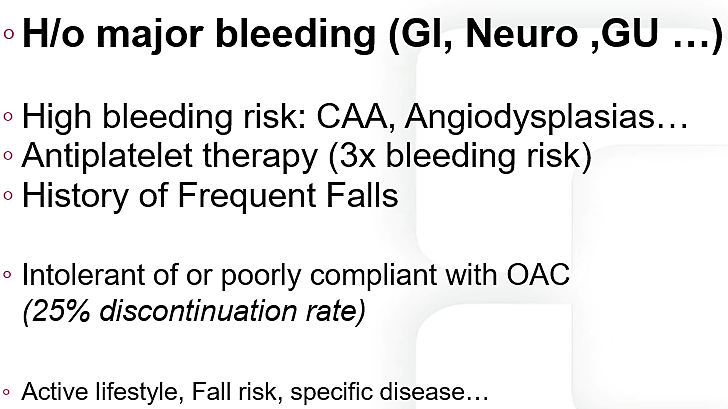 Patient Selection
What Changed…
Indication for AF ablation
Indication for LAAC
+
CHADsVASc>2 
unable to take long term OAC
Symptomatic AF +/- AAD’s
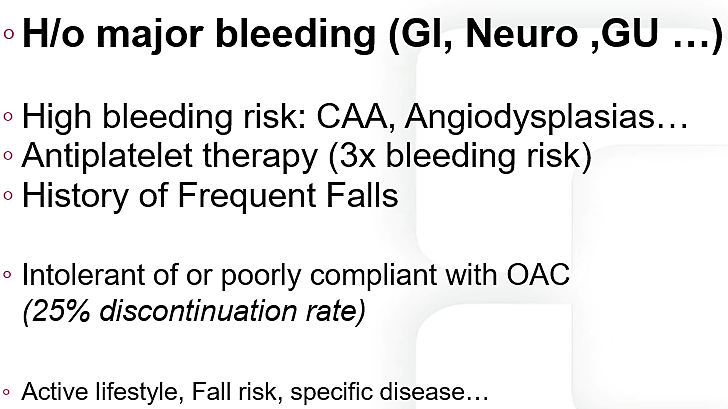 Early Ablation
PFA
Expanded Indication for LAAC
OPTION Trial
New CPT code
Newer devices
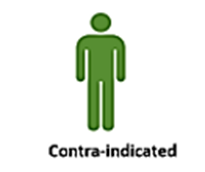 LAAC in patients “contraindicated” to OAC
Indication for LAAC
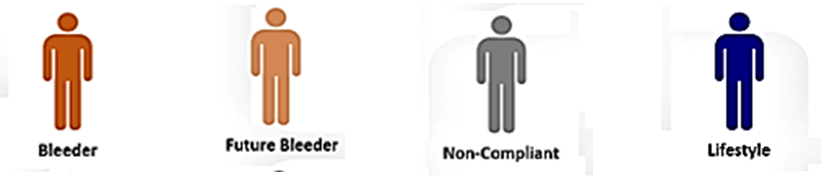 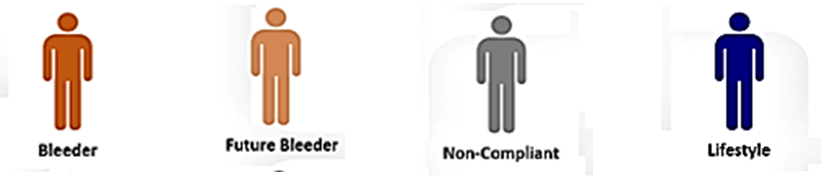 CHADsVASc>2 
unable to take long term OAC
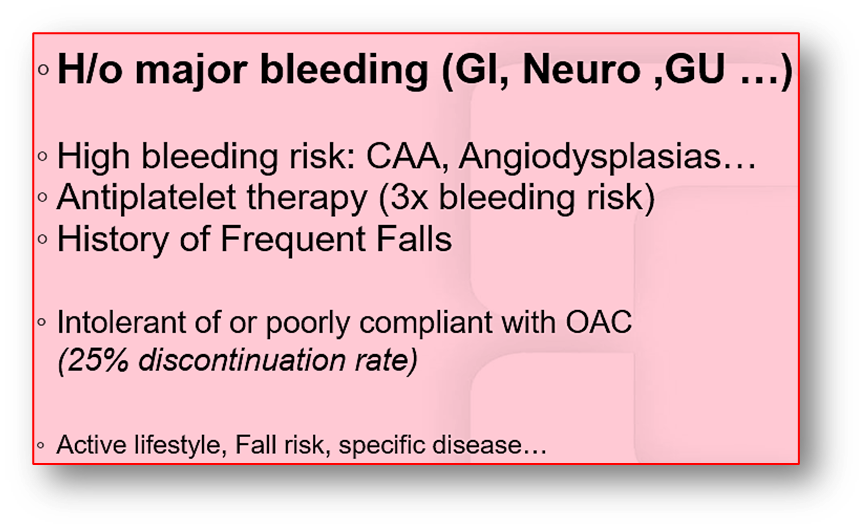 2b
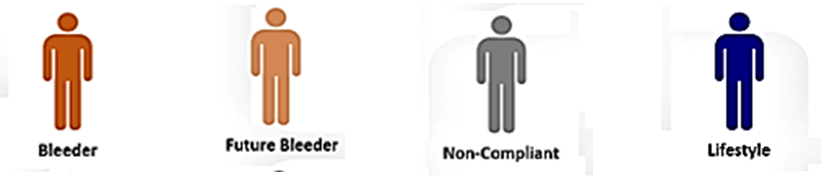 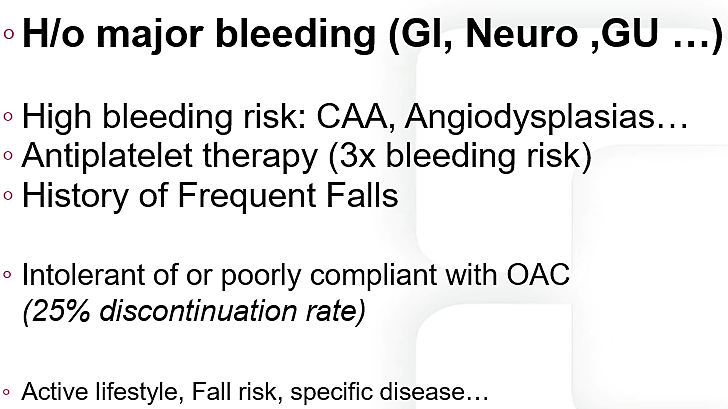 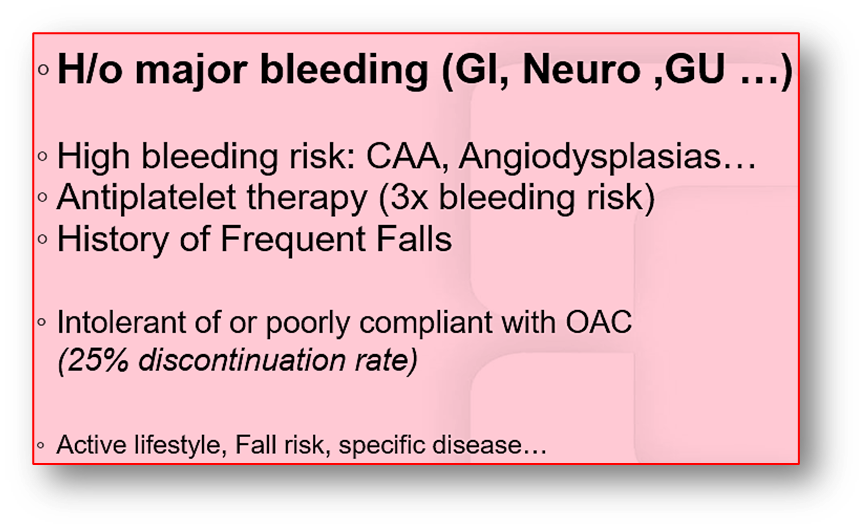 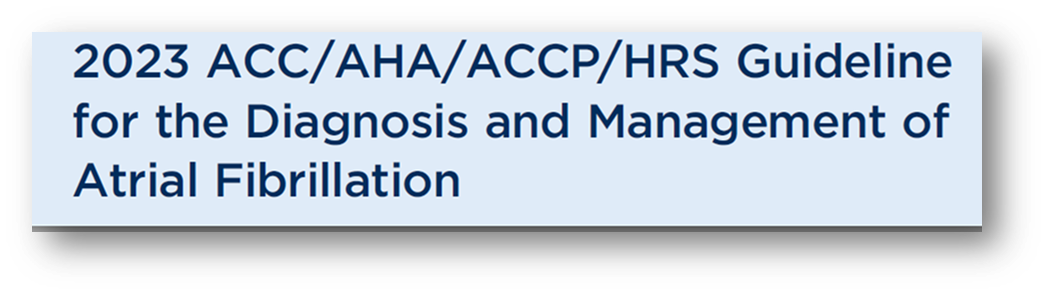 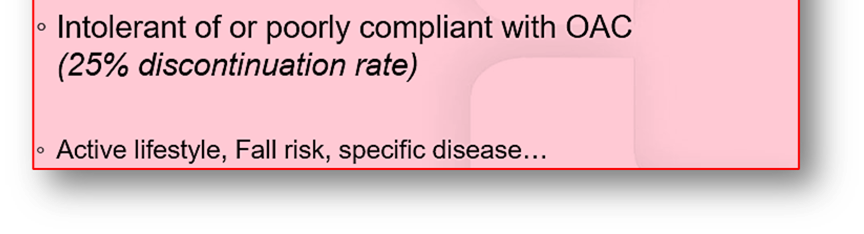 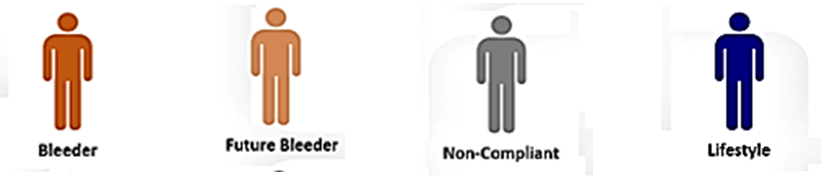 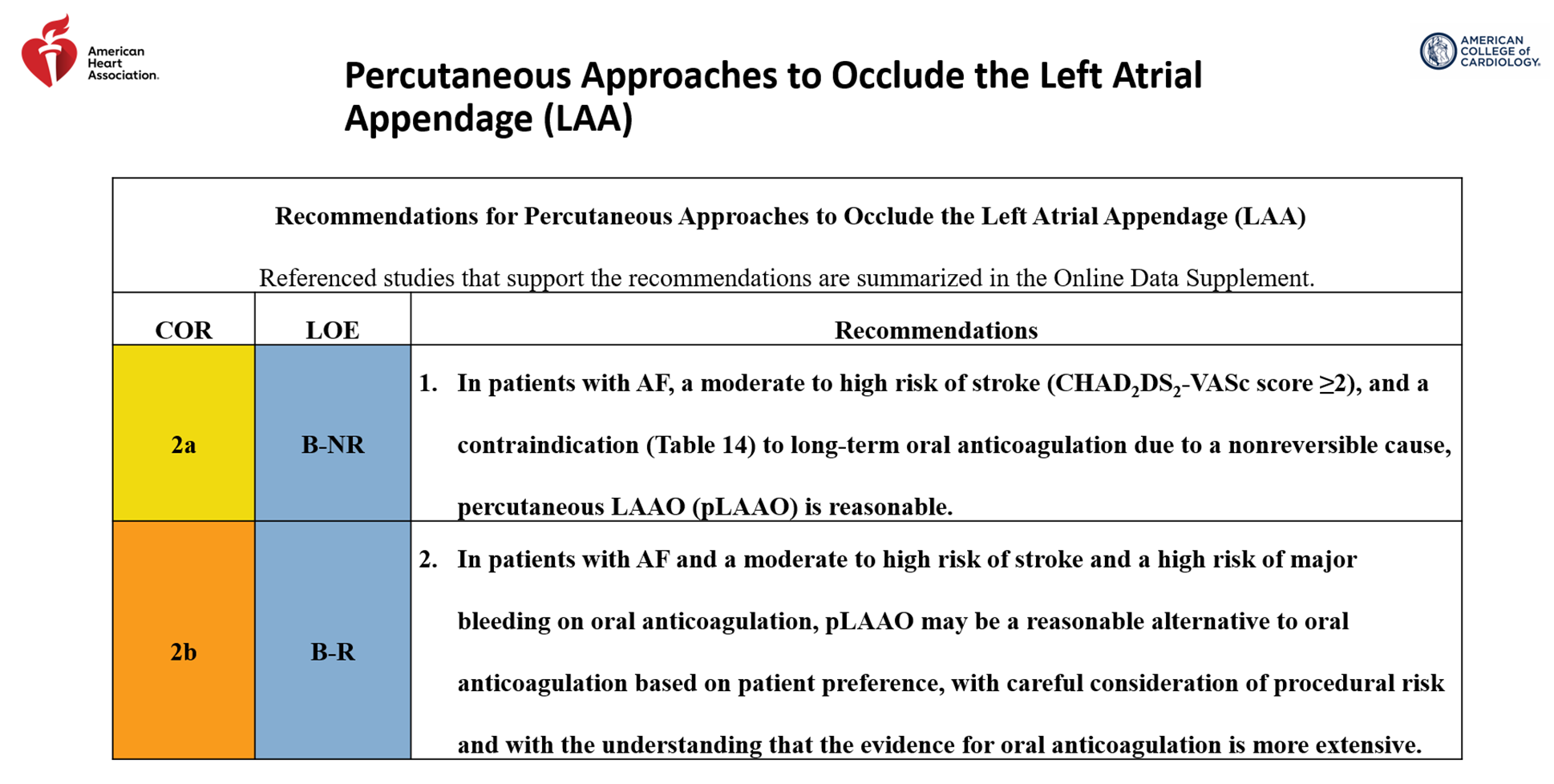 Expanded Indication for LAAC
2a
LAAC in patients contraindicated to OAC
LAAC as an alternative to OAC reduce the risk of stroke       without the bleeding risk
OPTION	
CHAMPION AF (enrollment complete)
CATALYST (enrolling)
Expanding Indications
LAAC in patients contraindicated to OAC
LAAC as an alternative to OAC reduce the risk of stroke       without the bleeding risk
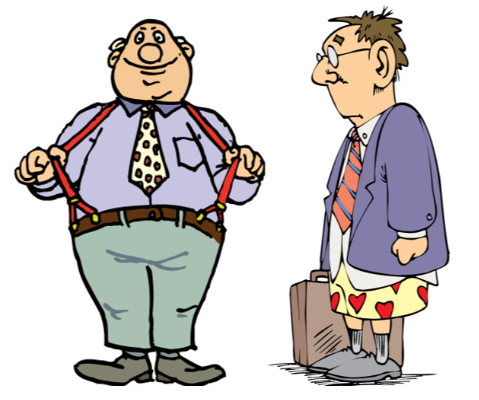 LAAC in addition to OAC
Further stroke reduction
LAAOS III: Benefit of Combination therapy
Belt and Suspenders: 
The need for “Safety”
(LAAOS IV)
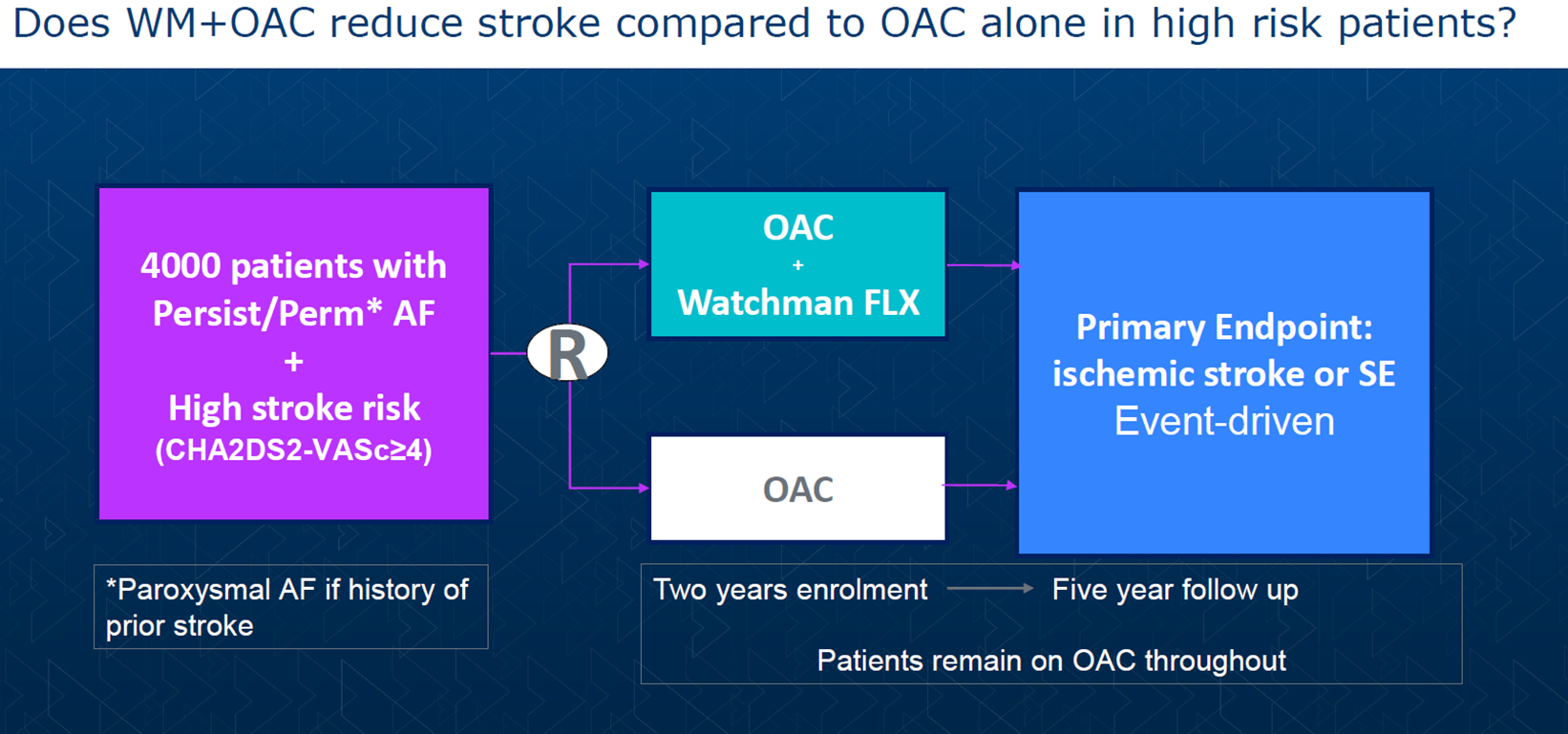 LAAOS IV
LAAC in patients contraindicated to OAC
LAAC as an alternative to OAC reduce the risk of stroke       without the bleeding risk
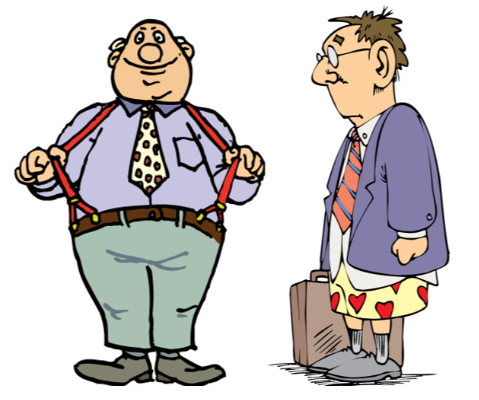 LAAC in addition to OAC
Further stroke reduction
LAAOS III: Benefit of Combination therapy
Belt and Suspenders: 
The need for “Safety”
(LAAOS IV)
Early Ablation
Expanded Indication for LAAC
EAST AFNET 4  2020
STOP AF - 2021
EARLY AF - 2021
EARLY AF 3 y f/u - 2023 (Progressive AF)
CASTLE-AF 2018
CABANA 2018
AFFIRM
2002
2014 AHA/ACC/HRS Guidelines
2019 AHA/ACC/HRS Focused Update of the 2014 Guidelines
EARLY Rhythm Control
Ablation for Early Rhythm Control
Rate control vs. Rhythm control
Rhythm Control : AAD’s vs Ablation
Early Ablation for Rhythm control
Natural History of AF
1. AF is a Chronic Progressive Disease
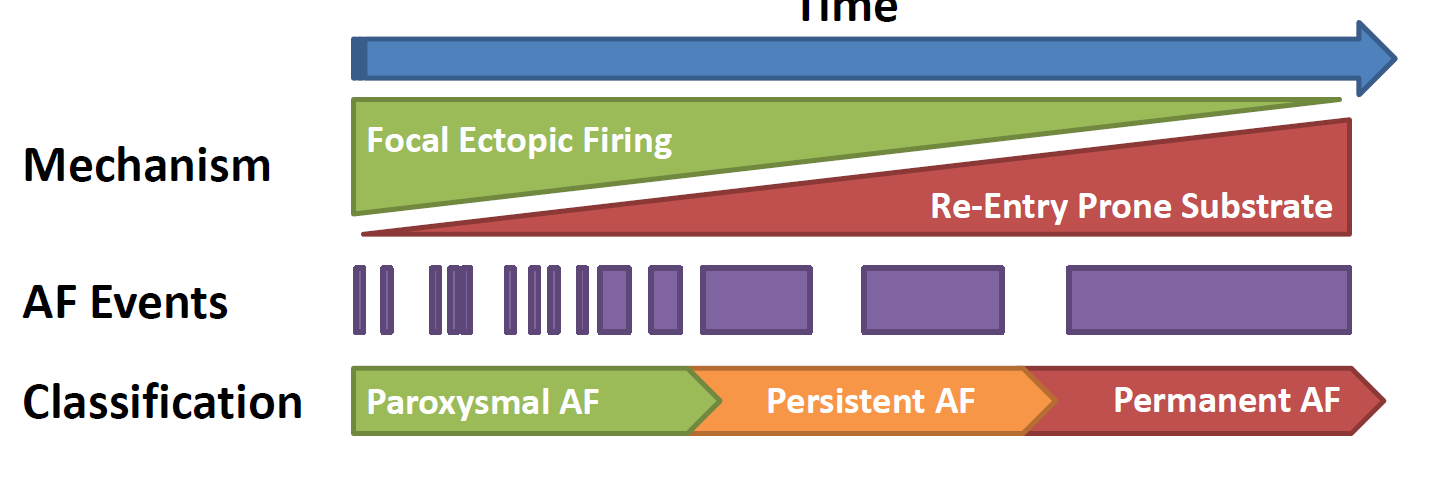 7% Progression per year
Inflammation / Fibrosis / Atrial myopthy
Decreased ability to maintain SR
Decreased quality of Life
Mortality, Stroke, CHF, HF hospitalization
Progression is associated with worse outcome
Natural History of AF
1. AF is a Chronic Progressive Disease
“Early Rhythm Control” may alter the Progression of Atrial Myopathy
Early Ablation
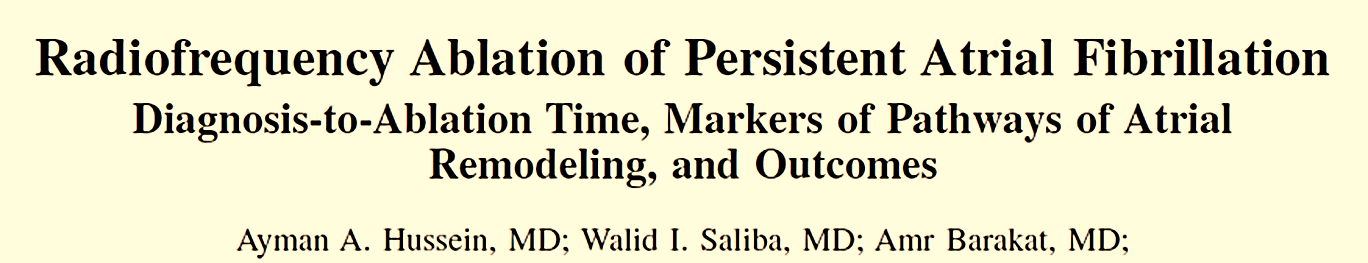 Shorter diagnosis-to-ablation times better outcomes.
Longer diagnosis to ablation time   increased markers of atrial remodeling: LA size, CRP, BNP.
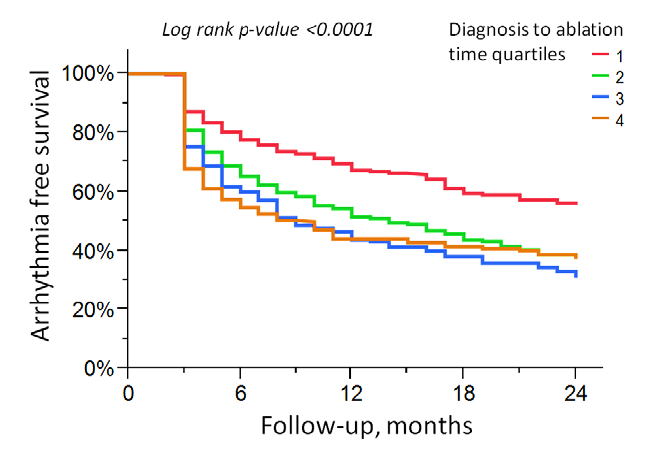 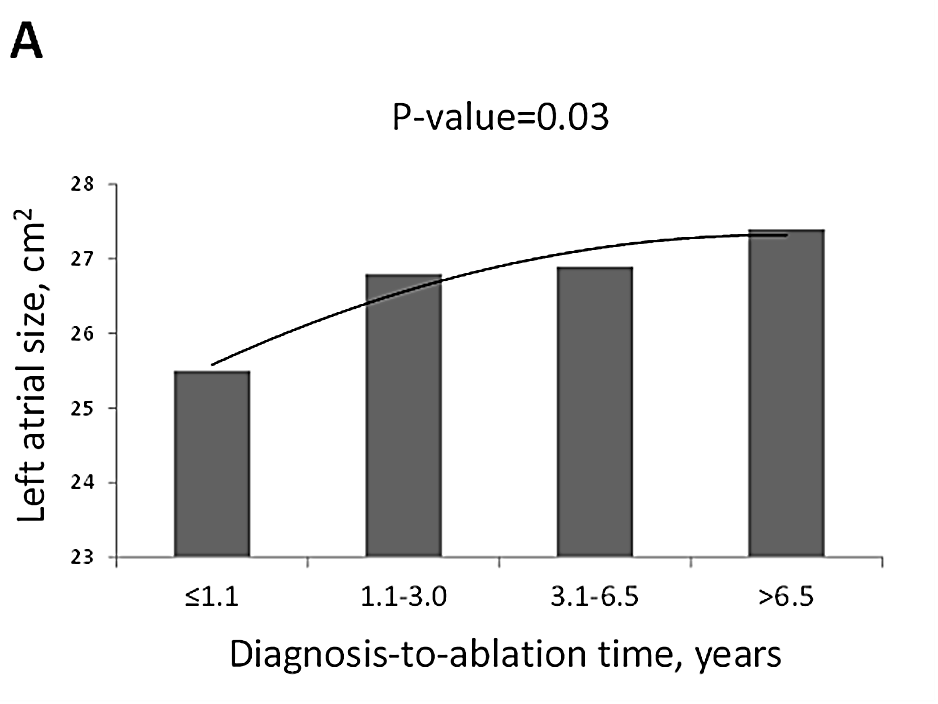 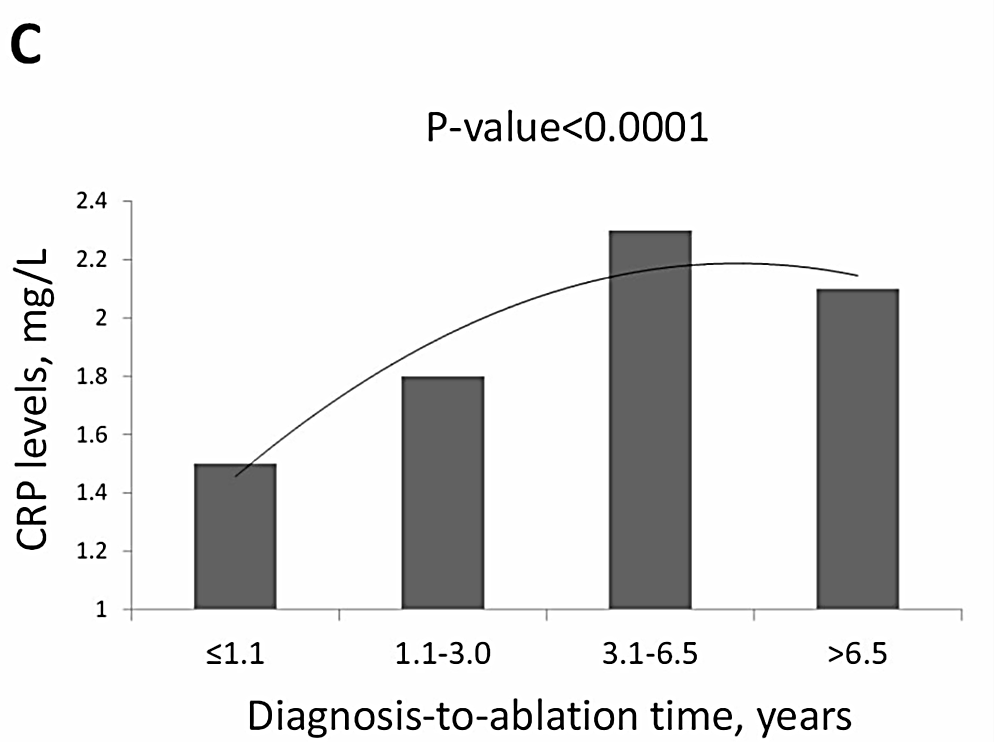 33.6%,
57.1%
Hussein et al. Circ Arrhythm Electrophysiol. 2016
Early AF Ablation
Cryoablation or Drug Therapy for Initial Treatment of AF
Better outcome with Ablation vs AAD More patients free from AF recurrence
EARLY AF
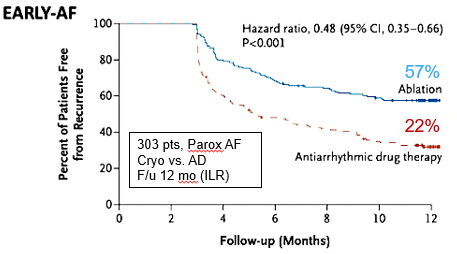 Lower incidence of progression to persistent AF
First Persistent AF Episode
From 91 days after treatment initiation to final f/u
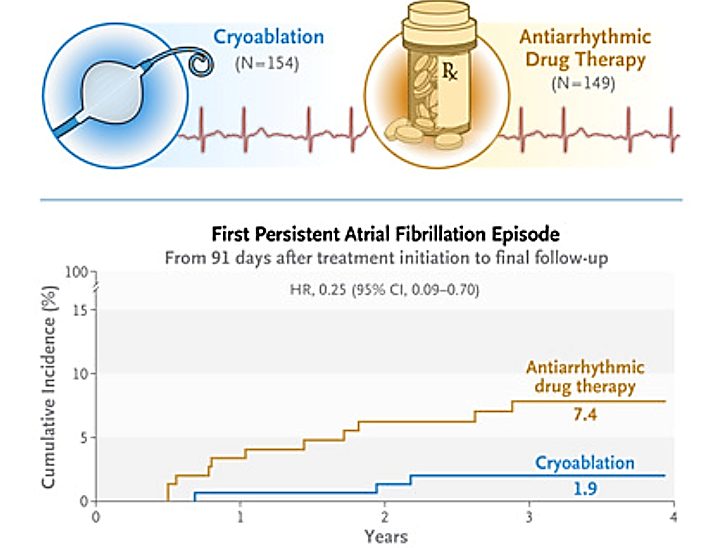 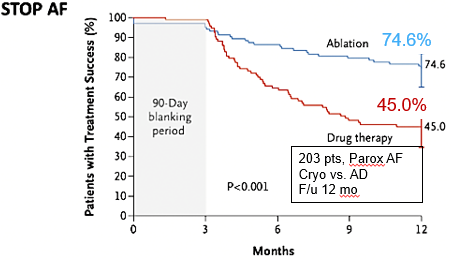 HR:0.25 (95% CI, 0.09-0.7)
STOP AF
Cumulative Incidence (%)
Years
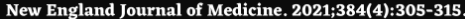 Early Ablation
PFA
Expanded Indication for LAAC
Current Ablation Technology
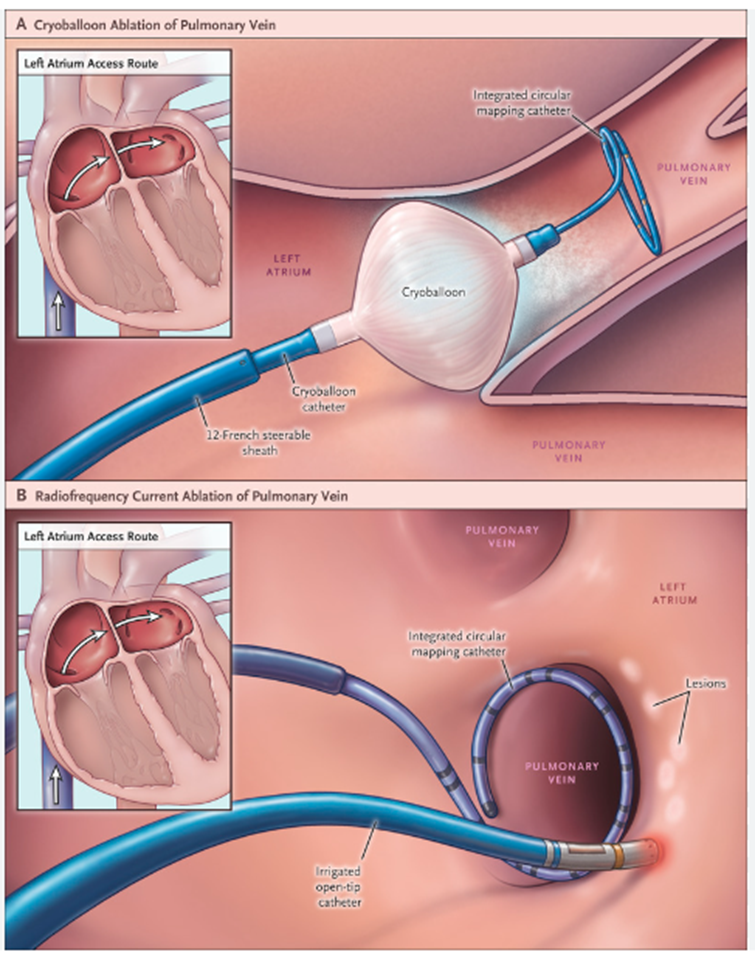 Cryo
Cryo
RF
Thermal ablation
RF
Current Ablation Technology
Thermal ablation: Limitations
Efficacy: Limited success rate (~70% @ 1 year)
Durable lesion / Gaps   Reconnection (15-50%)
Efficiency: Time consuming; point by point
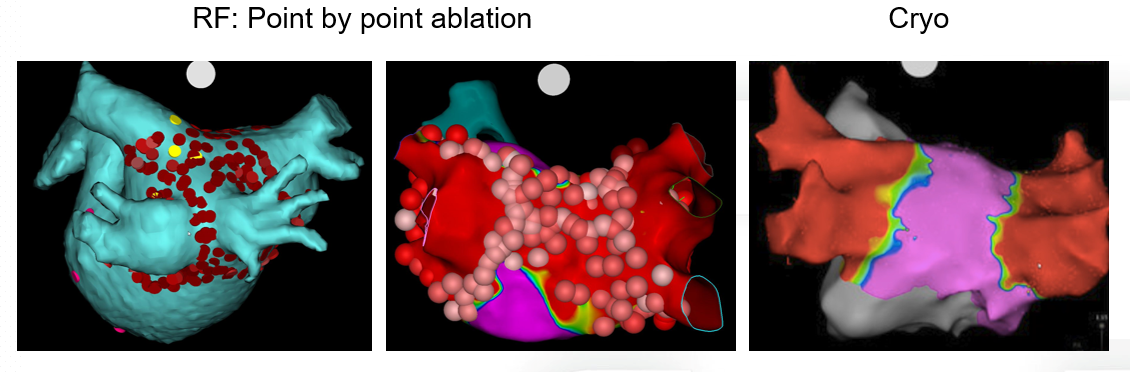 Current Ablation Technology
Thermal ablation: Limitations
Efficacy: Limited success rate (~70% @ 1 year)
Durable lesion / Gaps   Reconnection (15-50%)
Efficiency: Time consuming: point by point
Safety
Phrenic nerve palsy (up to 6%)
Esophageal injury (up to  0.5%)
PV stenosis / Vascular injury
Pericardial effusion (Thermal pop)
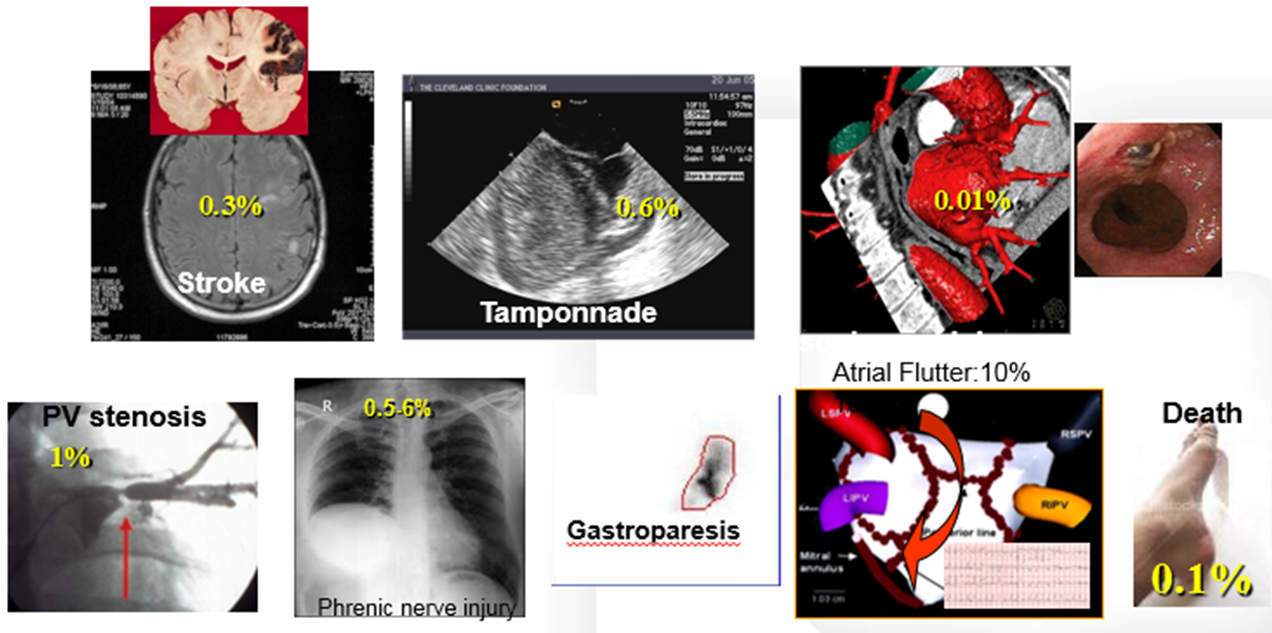 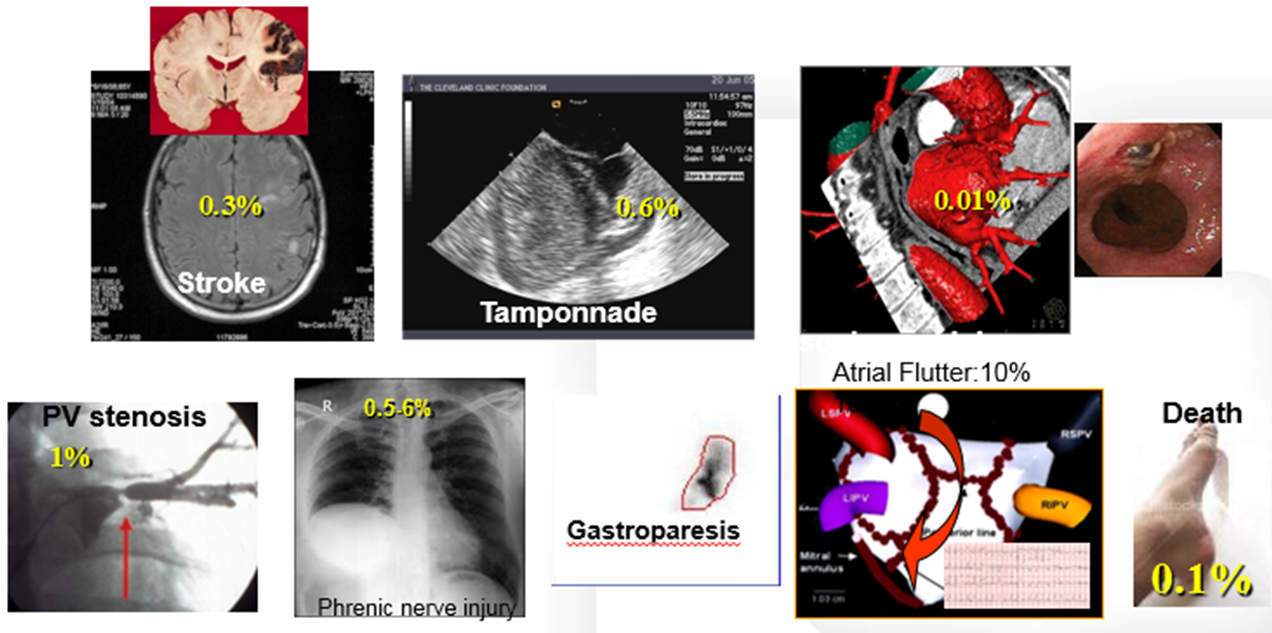 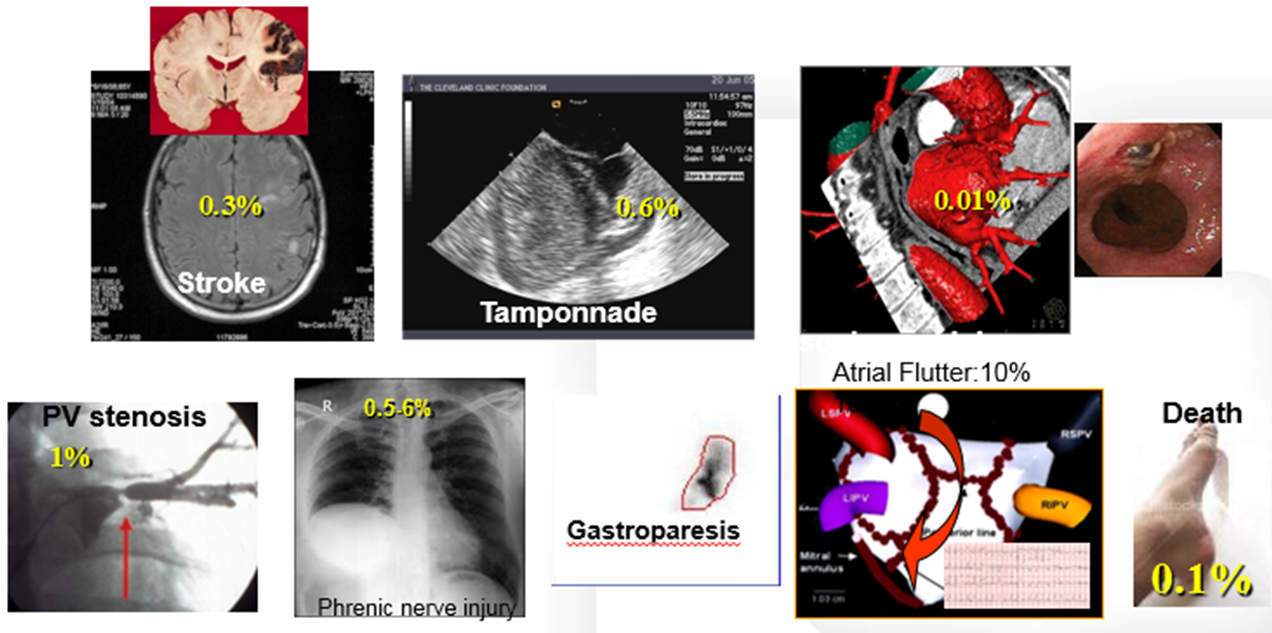 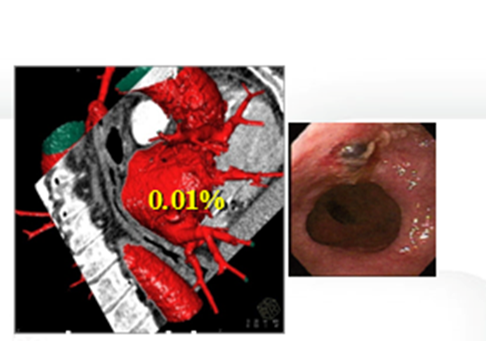 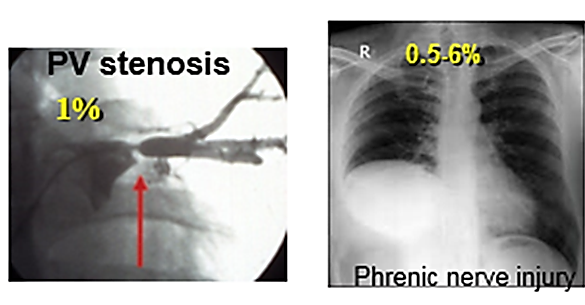 Current Ablation Technology
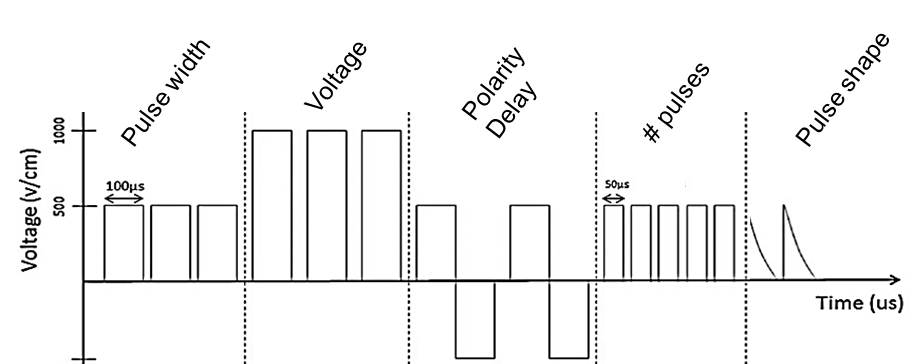 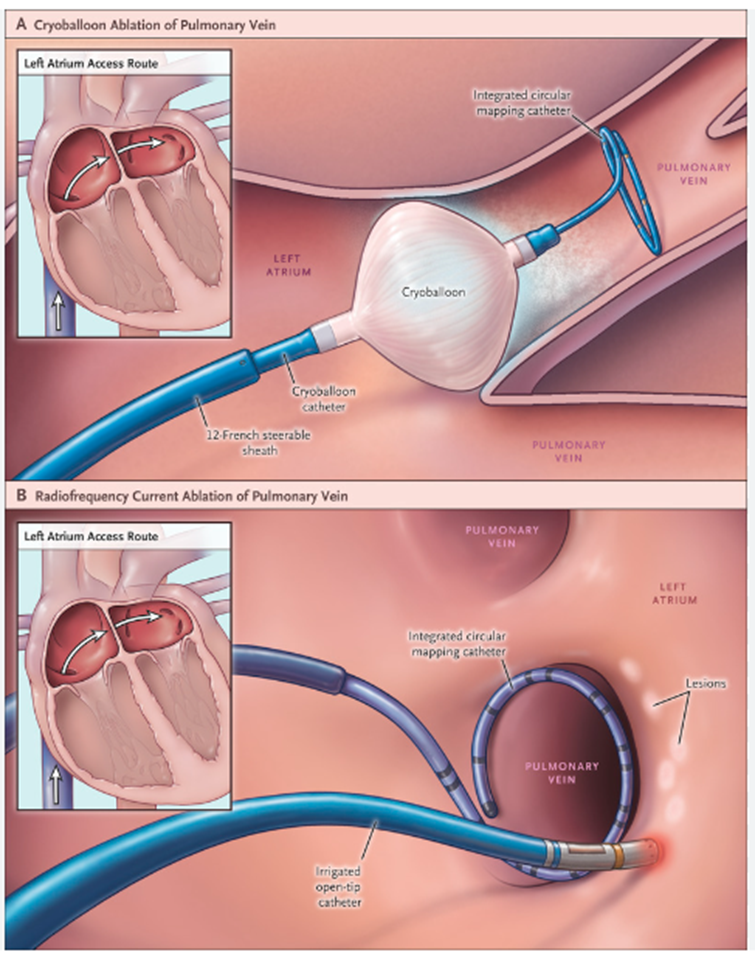 Cryo
Thermal ablation
Cryo
RF



New kid on the Block: PFA
     “Pulsed Field Ablation”
Series of high voltage short duration electric shocks  Disruption of cell membrane permeability
RF
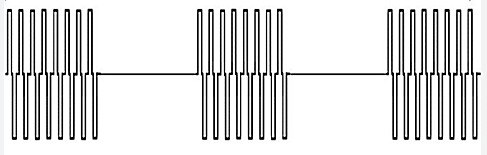 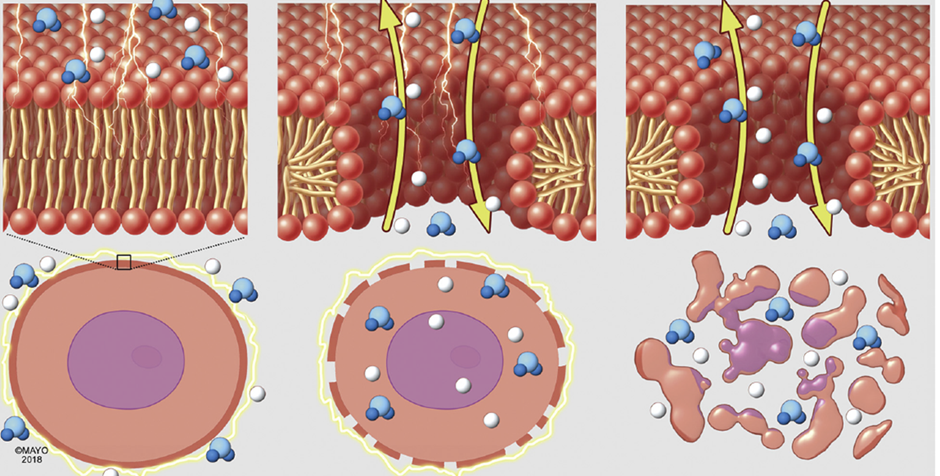 Current Catheters Under Clinical Evaluation for PFA
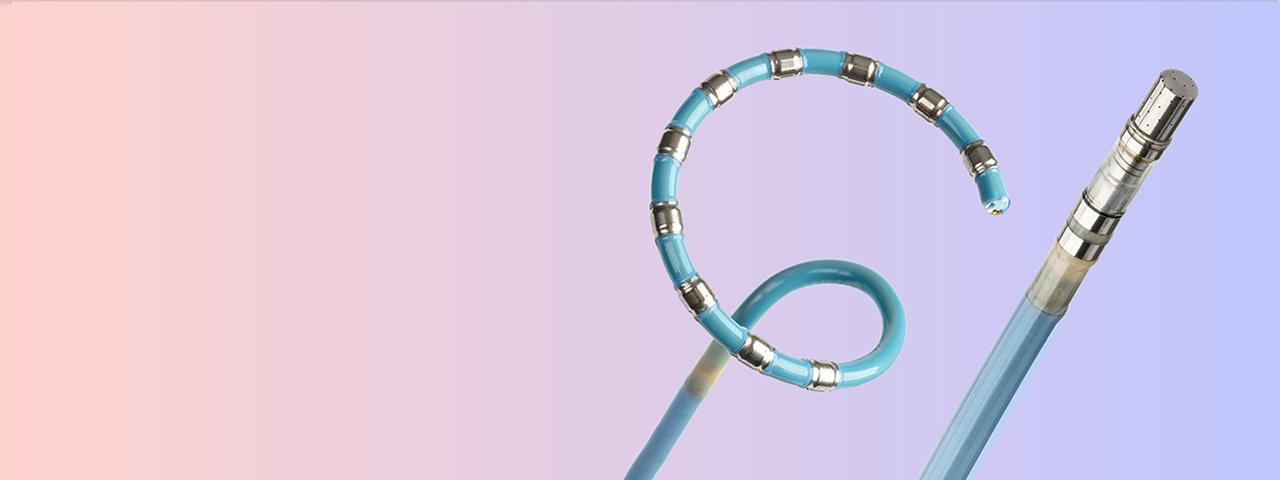 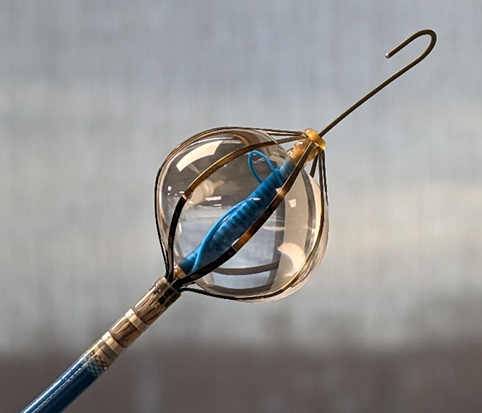 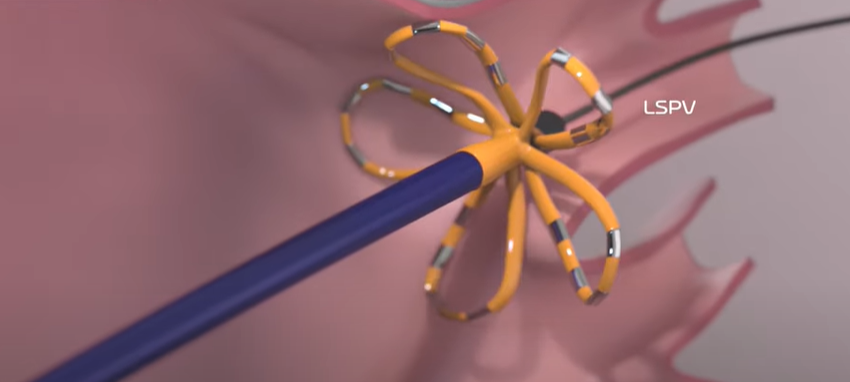 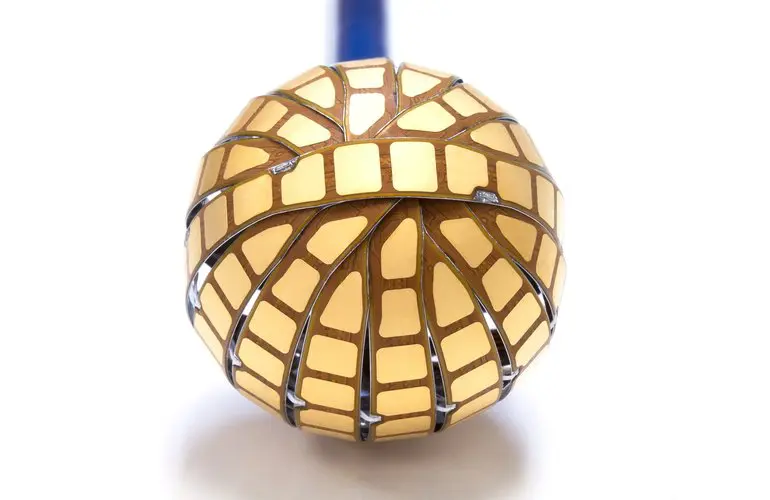 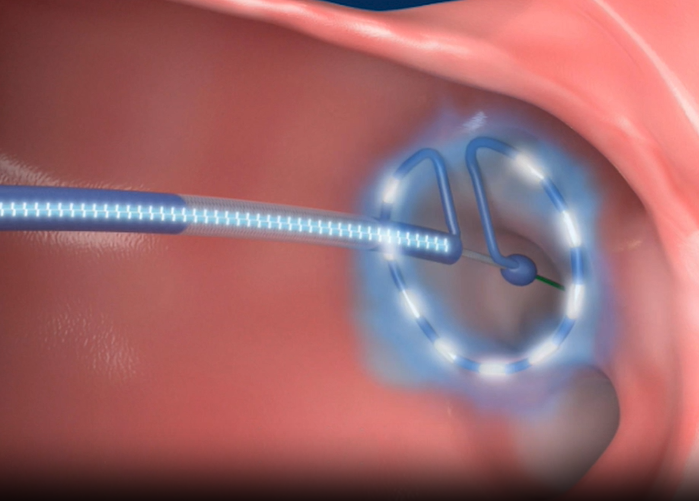 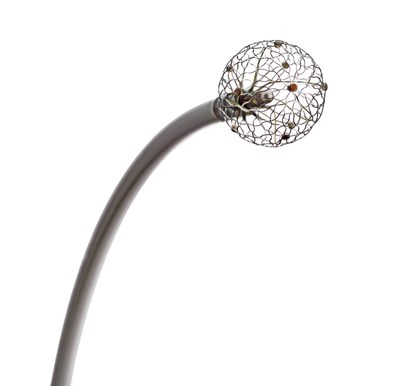 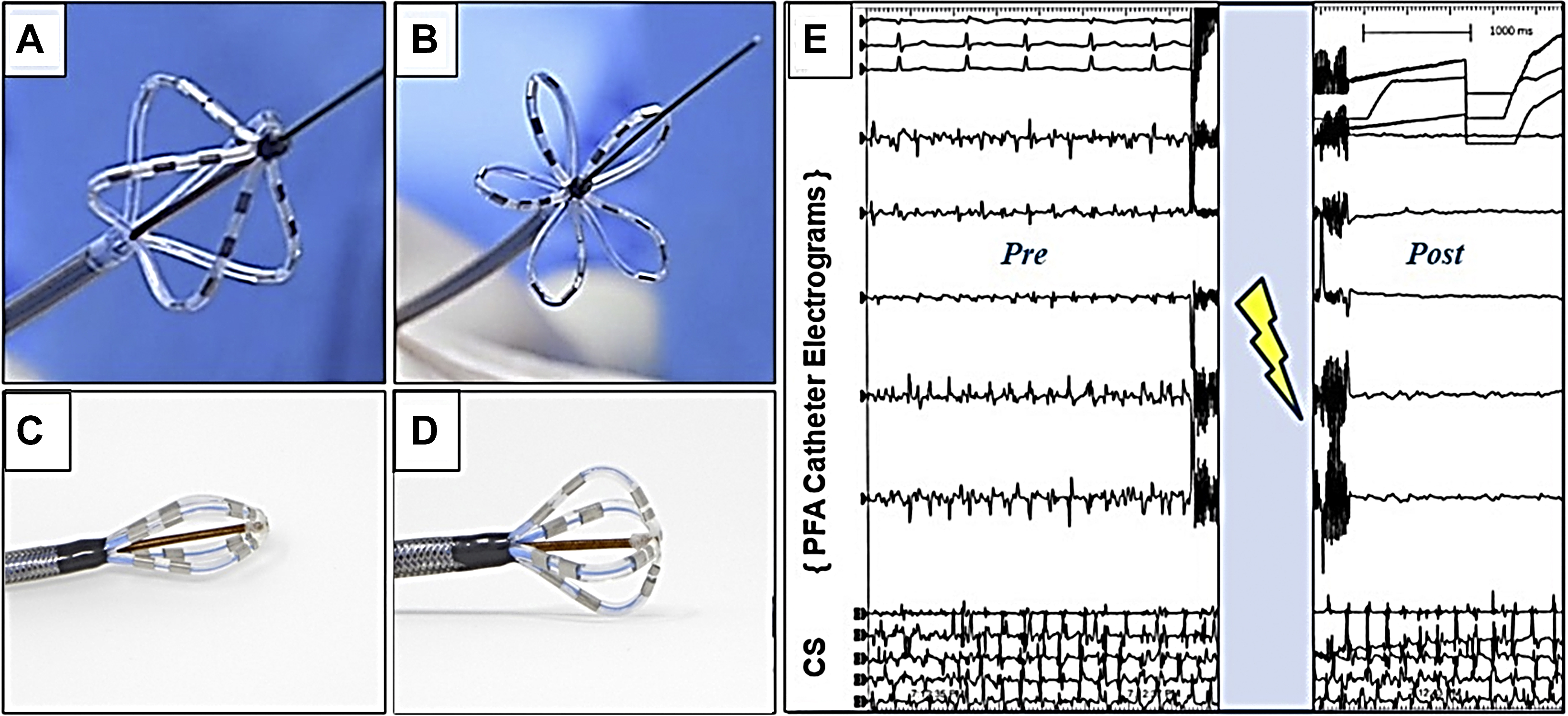 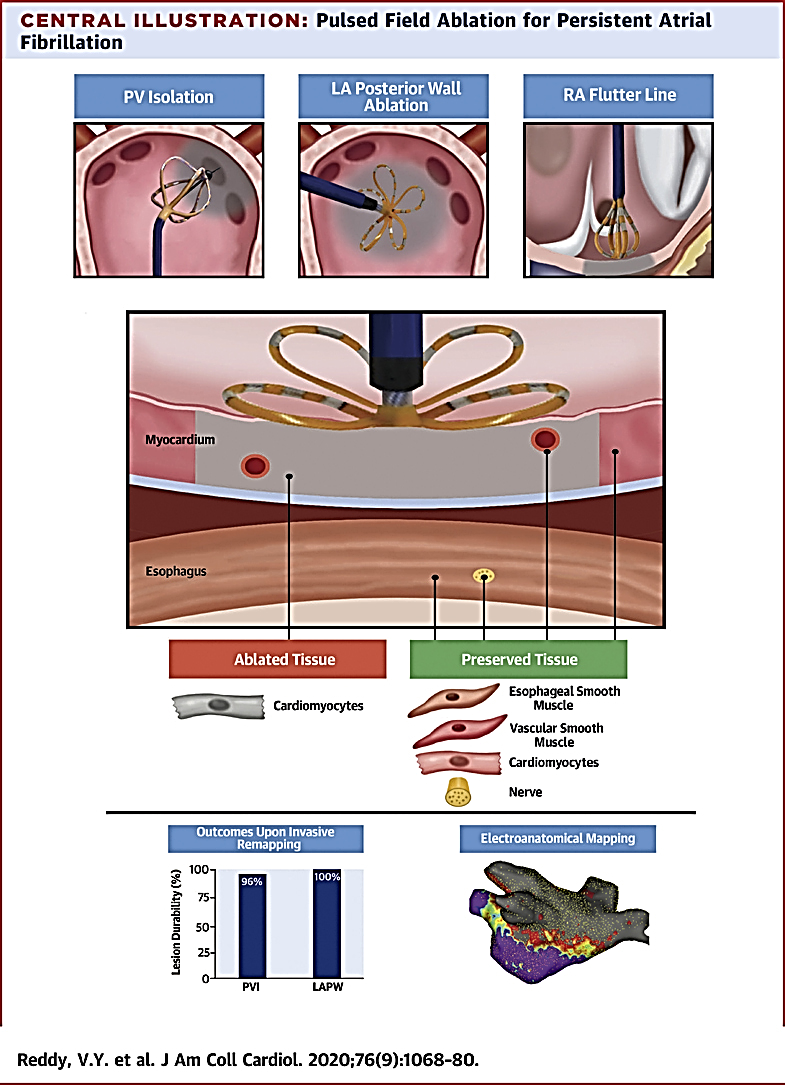 Advantages
1-Year Effectiveness by Ablation Modality (Parox AF)
Efficacy
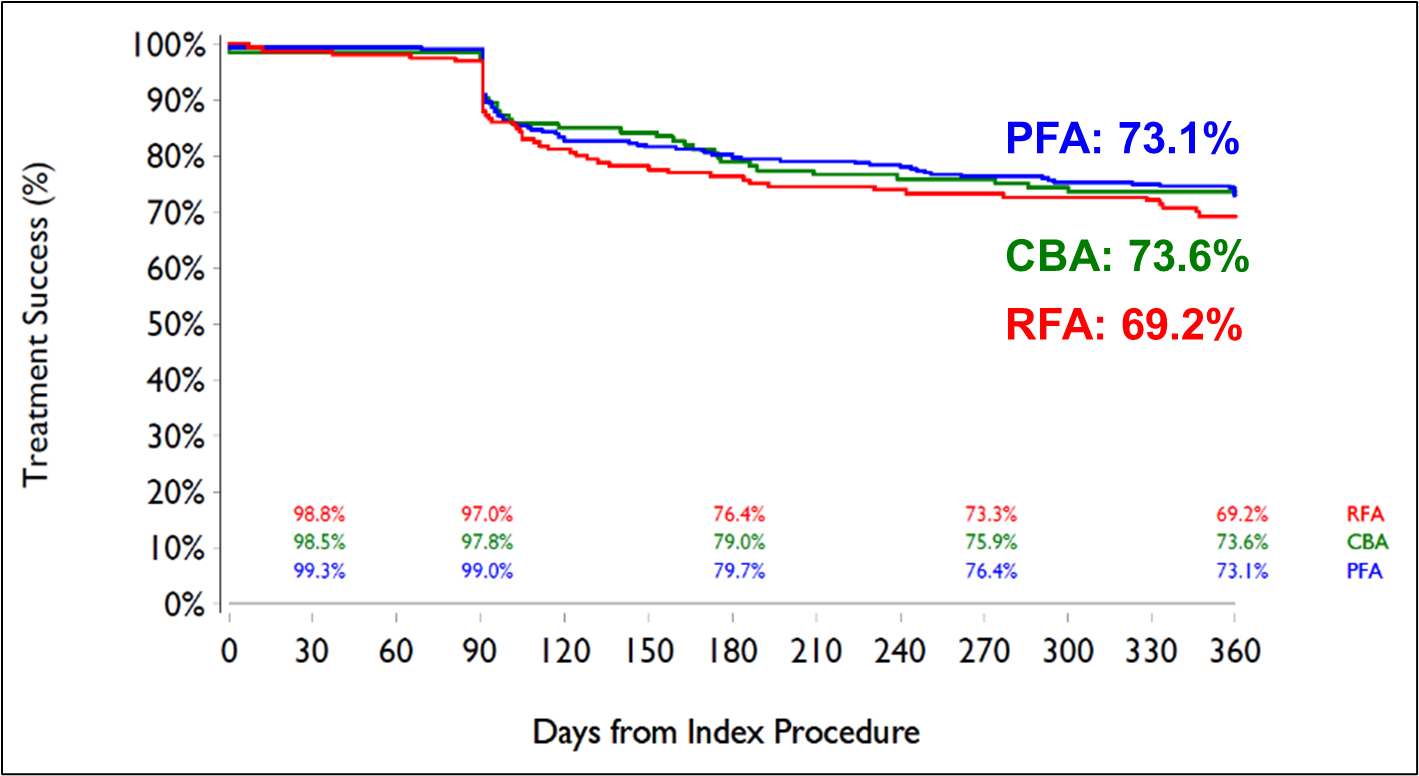 ADVENT Study. NEJM Sept 2023  (ESC LBT 2023)
Advantages
Efficacy
Efficiency: 
Less ablation time, less LA dwell time, shorter procedure time
Faster
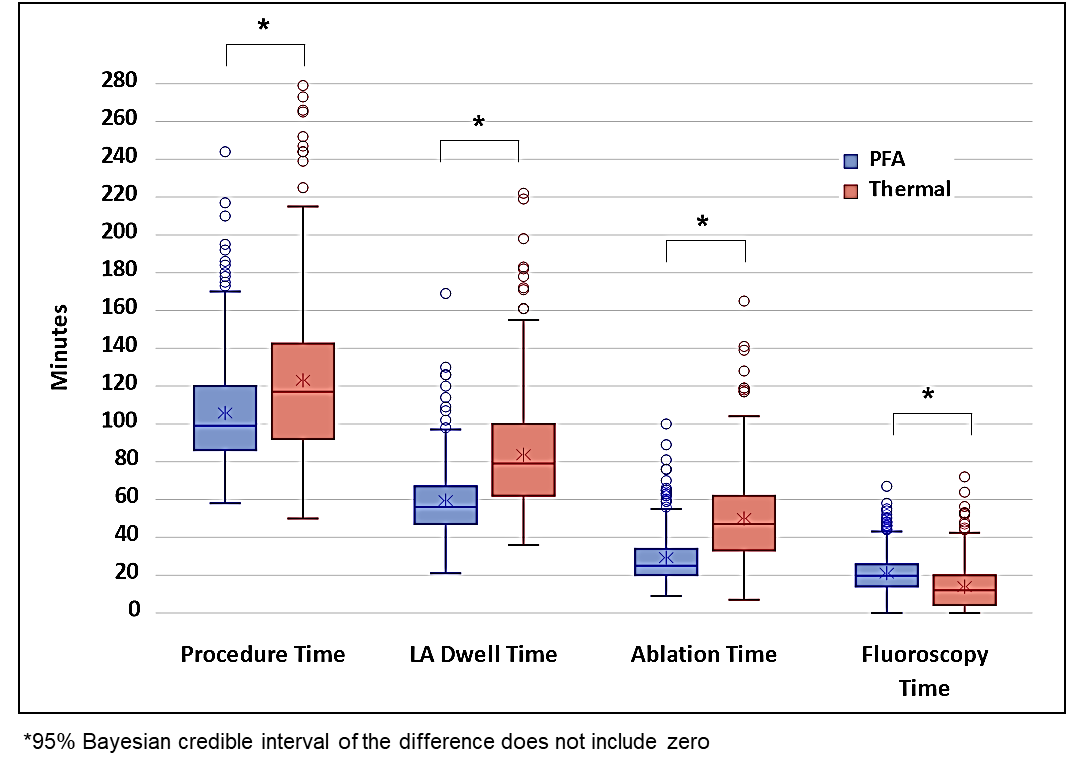 ADVENT Study. NEJM Sept 2023  (ESC LBT 2023)
Advantages of PFA
Efficacy
Efficiency: 
Less ablation time, less LA dwell time, shorter procedure time
Safety
No PV stenosis
Selective ablation: No collateral damage
Esophagus
Phrenic nerve
Faster
Safer
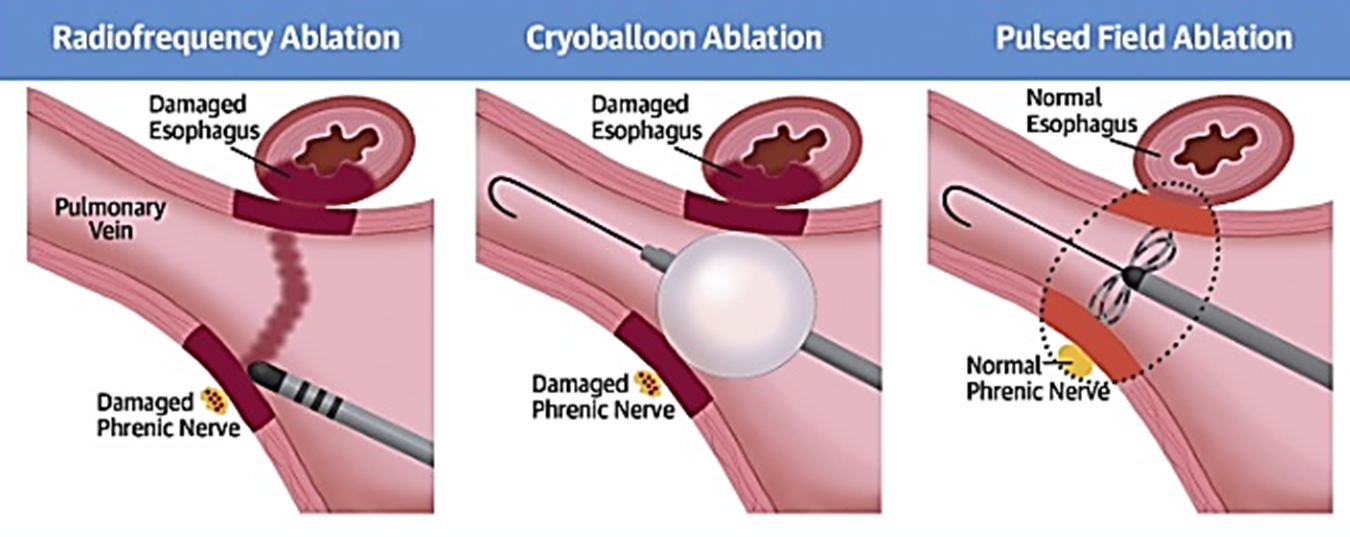 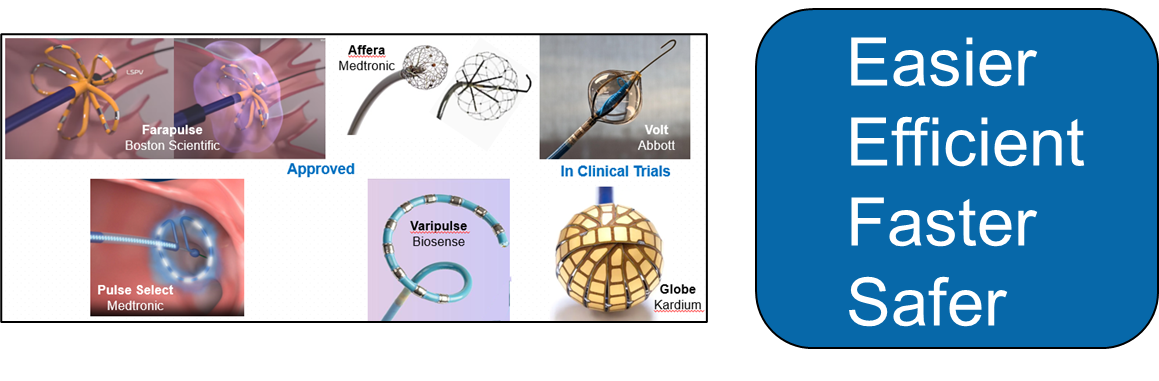 Advantages of PFA
Efficacy
Efficiency: 
Less ablation time, less LA dwell time, shorter procedure time
Safety
No PV stenosis
Selective ablation: No collateral damage
Esophagus
Phrenic nerve
Faster
Safer
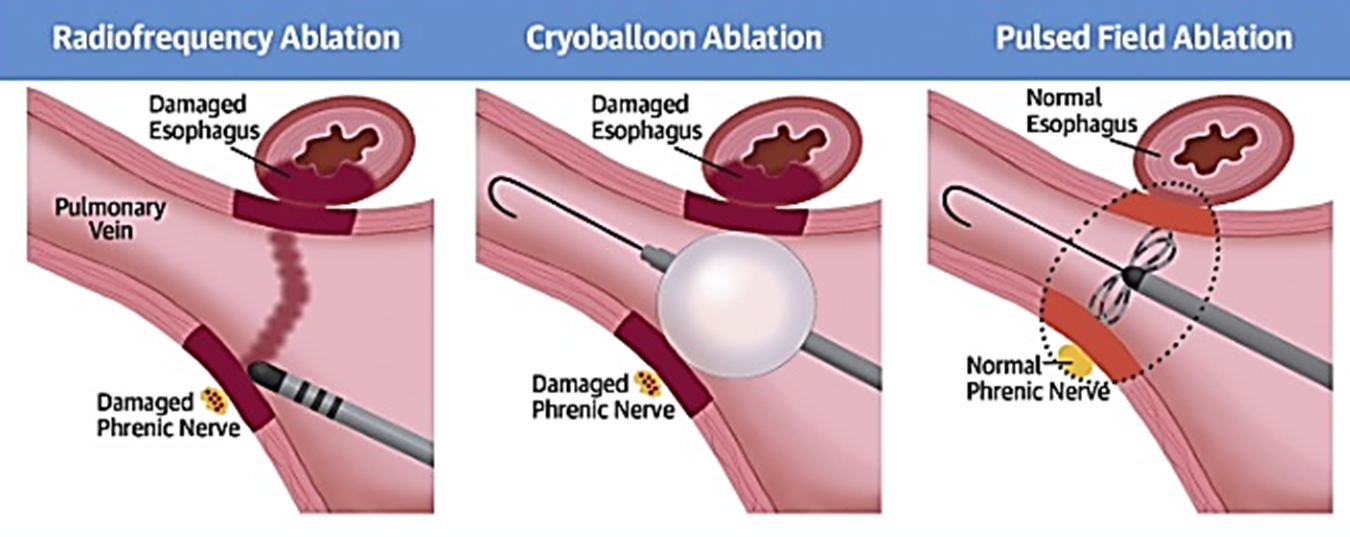 Early Ablation
PFA
Expanded Indication for LAAC
OPTION Trial
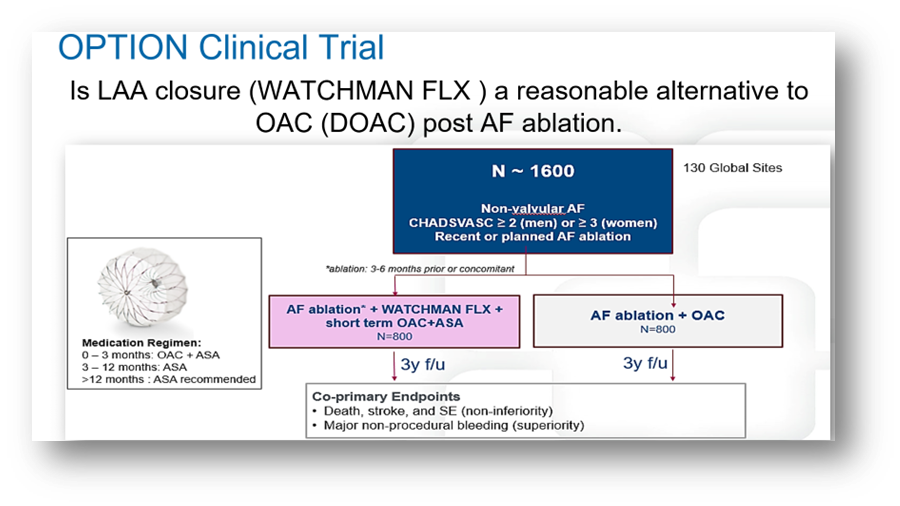 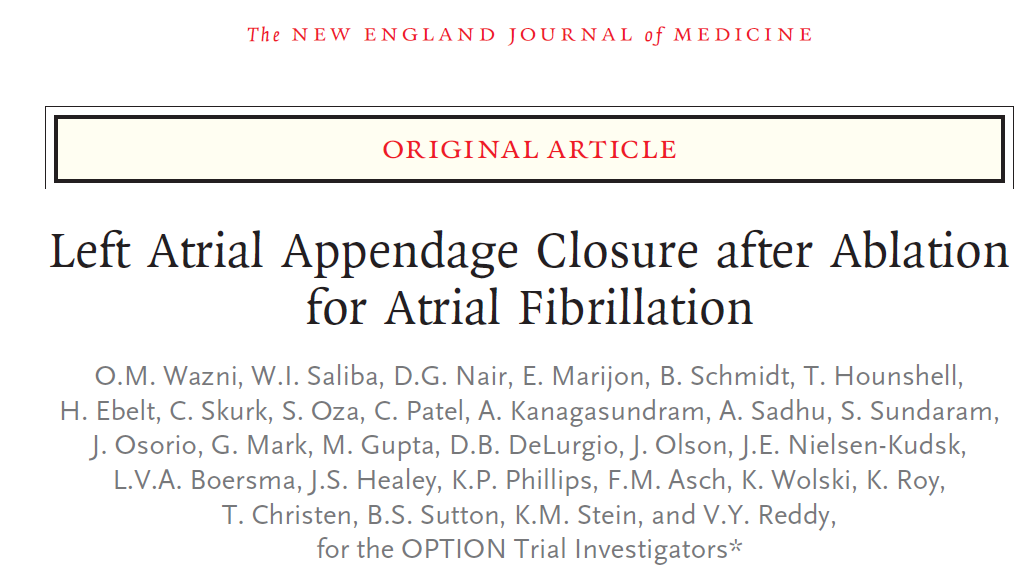 NEJM, November  16, 2024,
OPTION Trial
Concomittant Group 
Similar efficacy but Improved safety (less bleeding) to OAC at 36 mo.
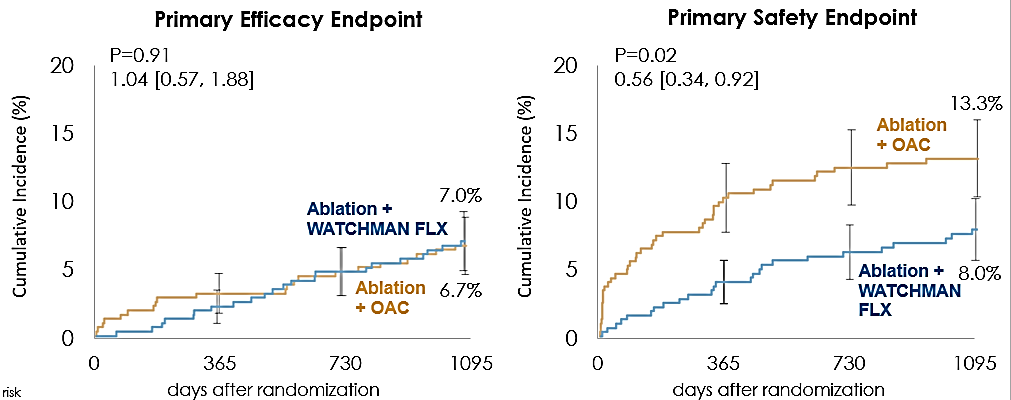 Concomitant Group
No Increase in Procedural Events with Concomitant 
(PVI+LAAC         vs      PVI alone)
OPTION Trial
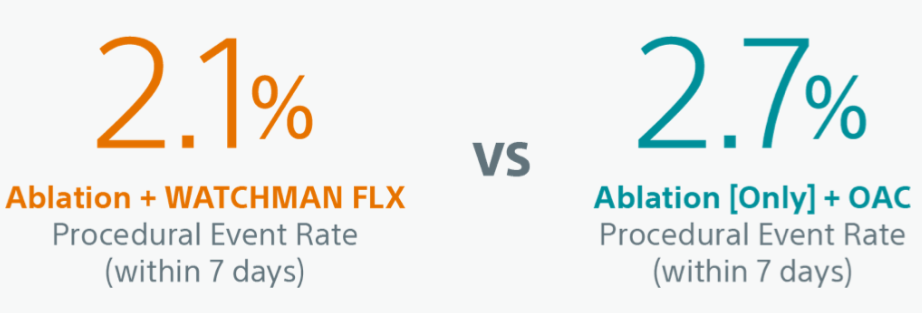 Saliba et al. AF symposium; 2025
Early Ablation
PFA
Expanded Indication for LAAC
OPTION Trial
New CPT code
New MS-DRG 317
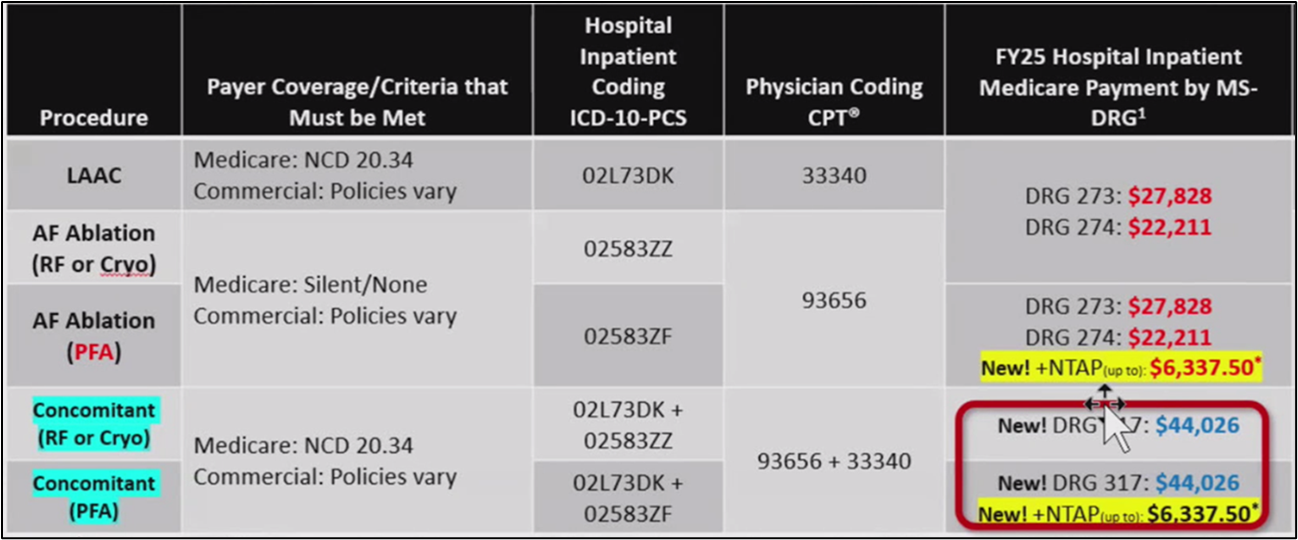 New CPT code
Patient Selection
2. What Changed…
Indication for AF ablation
Indication for LAAC
+
CHADsVASc>2 
unable to take long term OAC
Symptomatic AF +/- AAD’s
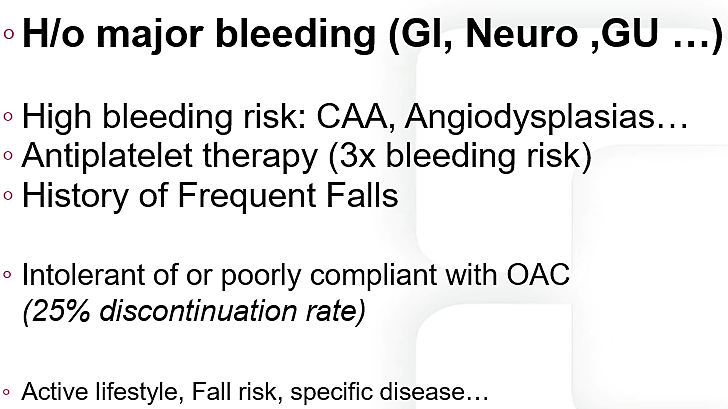 Early Ablation
PFA
Expanded Indication for LAAC
OPTION Trial
New CPT code
Newer devices
Patient Selection
2. Patients Referred  for LAAC with a “softer” indication for Afib ablation
Patients with Afib BUT “not commonly” considered  for AF ablation

Asymptomatic Afib? … If they exist…
Overall low burden   
Doing OK on AAD’s 
Prior PVI ablation but with infrequent intermittent episodes
AF ablation not addressed
Permanent Afib  …You can change the label…
Early Ablation?
Quick, safe and Easy
Need for touch up as long as you are there?
Develop indication for LAAC
Combined procedure
Patient Selection
3. Patients with planned or inadvertent LAA isolation
Q: Do you intentionally isolate the LAA anyway before Closure….?
2 days post ablation and LAA isolation
 Clot in LAA despite anticoagulation
Patient Selection
Current practice
What changed
Intraprocedural consideration
Impact of new technology /Clinical Trials
Theoretical safety concerns
Focal edema
Landing site is usually distal to ablation site
Short Ridge
Short Ridge
LAA ostial edema
Landing site is @ ablation site
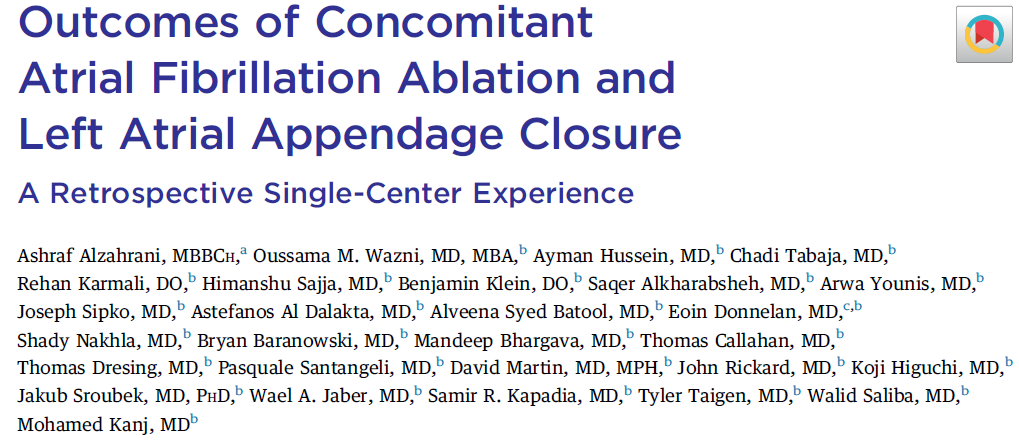 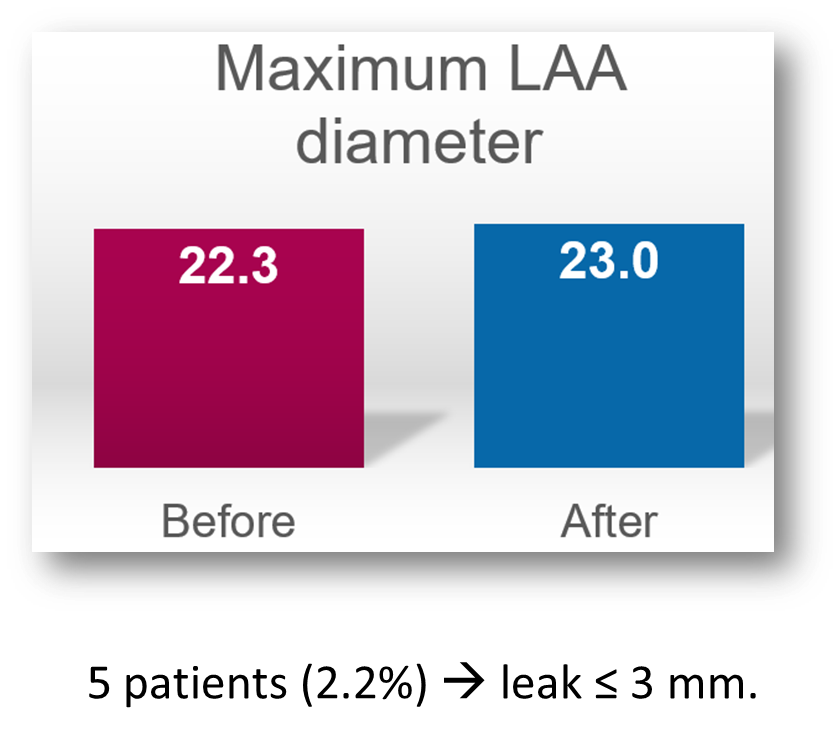 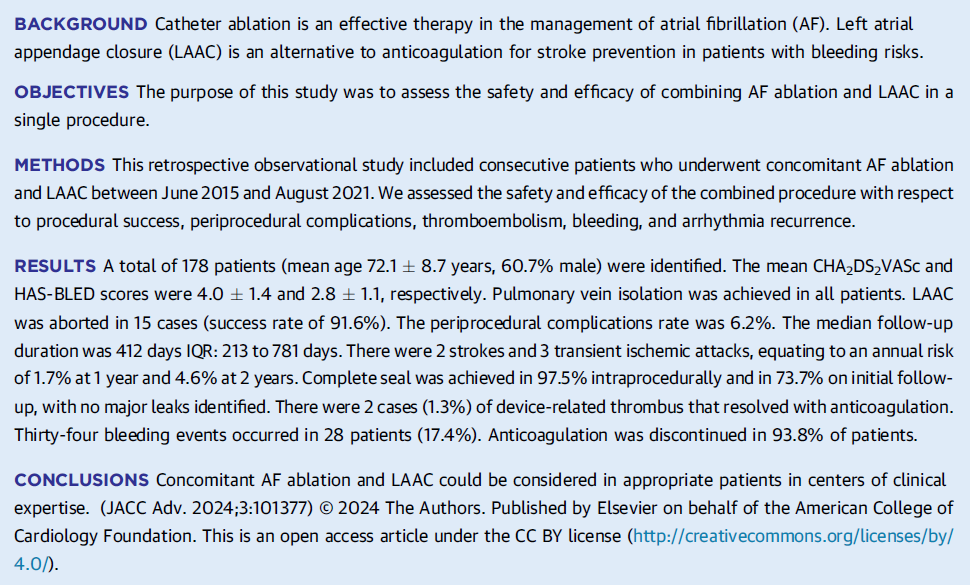 Tilting of device
Follow up
Implant
Any Concern with PFA ?... Edema…sizing…
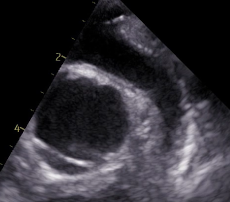 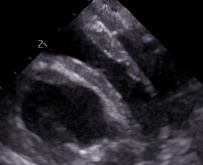 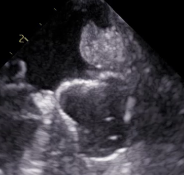 Canine experiment
Safety concerns: Stability, PDL

Edema at Landing site
Ablation within LSPV
Short Ridge

Oversizing of the device
Target compression?
There is Edema
More diffuse vs. focal?
Baseline
Post-Ablation
Post-WM
LAA Orifice Diameter and Ridge Height Pre and Post PFA
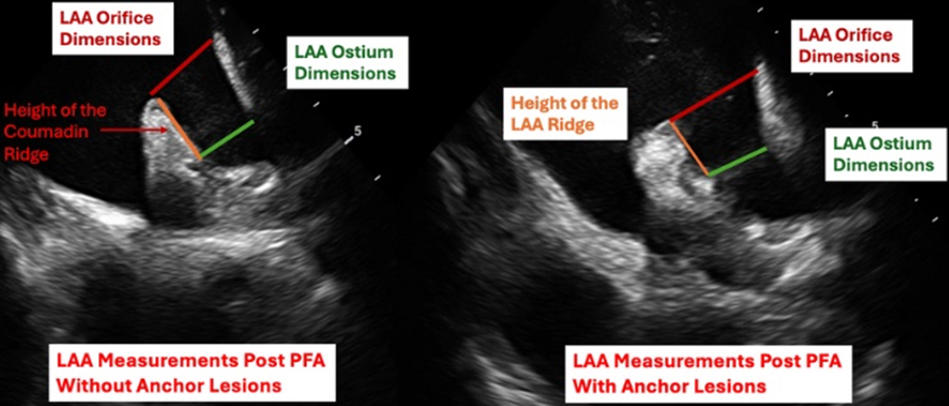 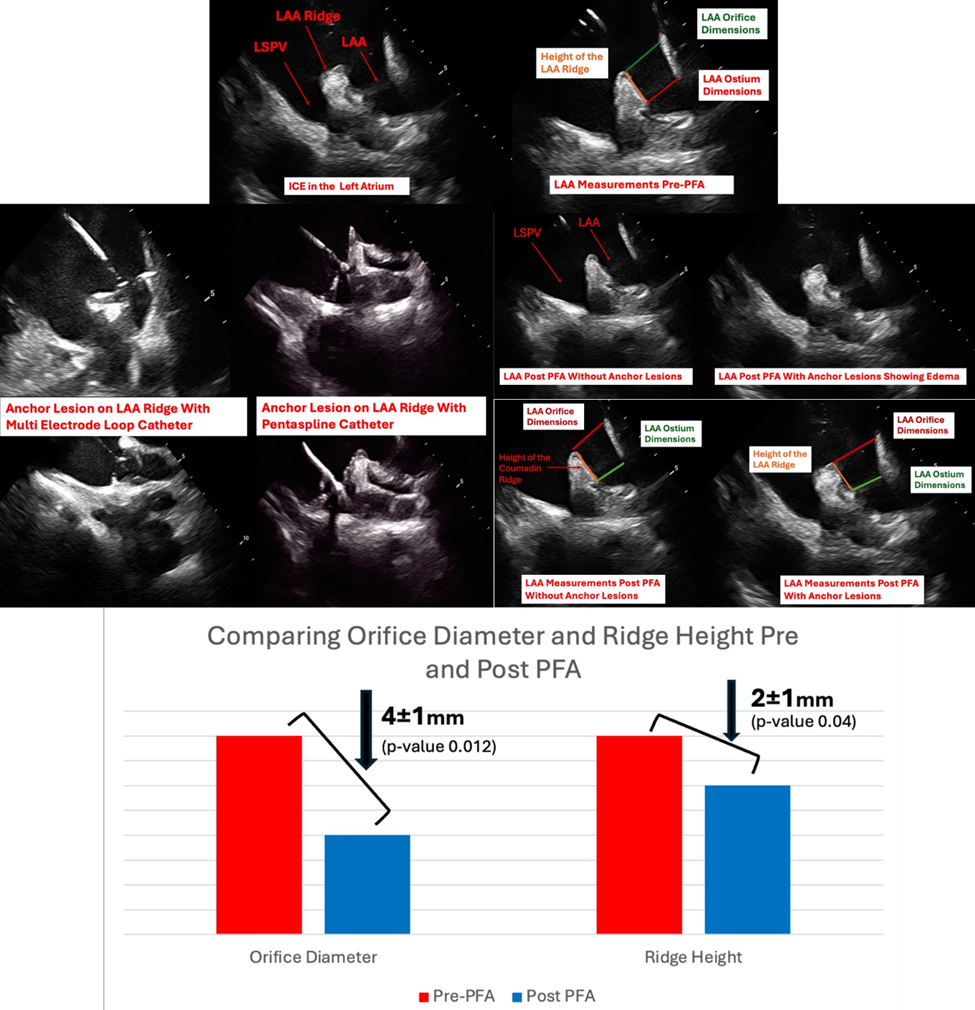 Human PFA
Human PFA
Focal Edema
Not Diffuse
Baseline
Post Ablation ~ 10 min
Post Ablation ~ 1hr
D. Nair et al. AF Symposium Late Breaker 2025
Patient Selection
Current practice
What changed
Intraprocedural consideration
Impact of new technology and future Clinical Trials
Impact of Future Clinical Trials on Concomitant Procedure
CHAMPION
LAAC As an alternative option to OAC 

LAOOS 4 
LAAC + OAC in high stroke risk patients

OCEAN: 
Do we need stroke prevention after successful PVI?
OAC vs. ASA
Conclusion
Patient selection for Combined AF ablation + LAA occlusion
Patients with current indication for AF ablation and LAAC
Patients referred for LAAC with softer indication for Ablation
Slightly more older and sicker patients with AF  are getting ablation
“Expanded indication” based on OPTION trial results…
Know procedural limitations in anatomical variations
In the era of PFA It’s becoming more difficult
 to NOT have a concomitant procedure
Questions for Concomitant Procedures
Which one do you do first….Does it matter?
Do you isolate the LAA anyway….?

Over the next 5 years:  What is the % of concomitant procedure 
In patients referred for ablation
In patients referred to LAAC
EARLY Detection and Intervention: AF as a Disease Continuum
Subclinical Markers and Risk Prediction for Incident AF
AF is a Chronic Progressive Disease
Imaging tools
Echo, CT ,MRI
Clinical scores
classical risk factors
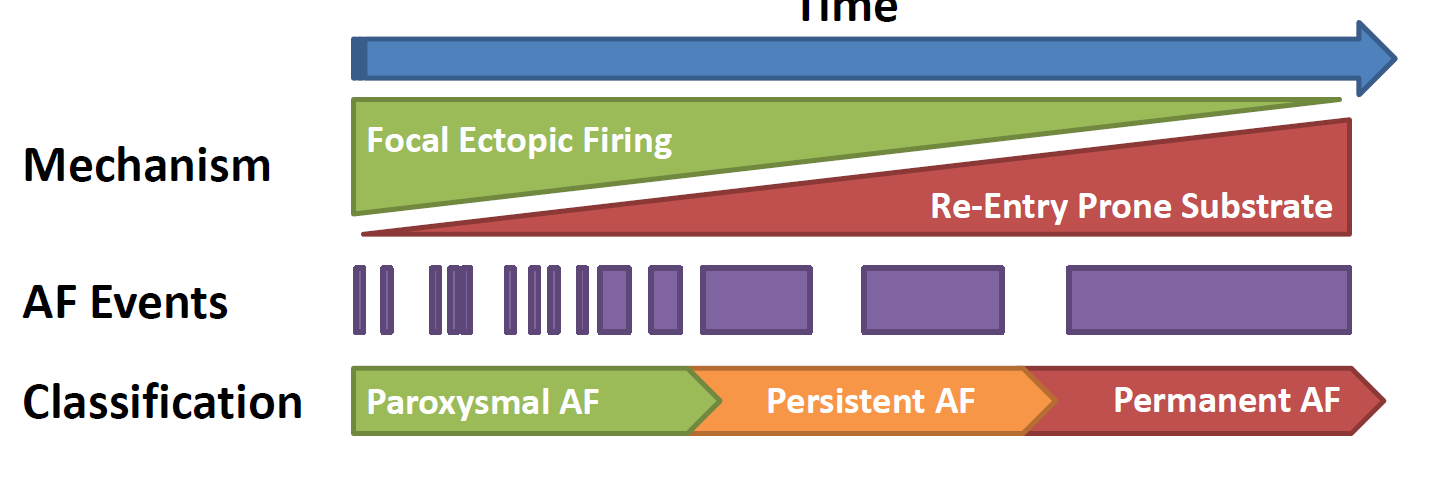 Biomarkers :  cardiac damage, stress
proinflammatory and profibrotic changes
Omics
genomic, proteomic, microbiome
Heart Failure
Valve Disease
Dementia
7% Progression per year
EKG: AI guided screening
Onset of Clinical AF
Early Ablation
OAC or LAAC…………??
Inflammation / Fibrosis / Atrial myopthy
Comorbidities
Risk Factors Modifications
Next few years
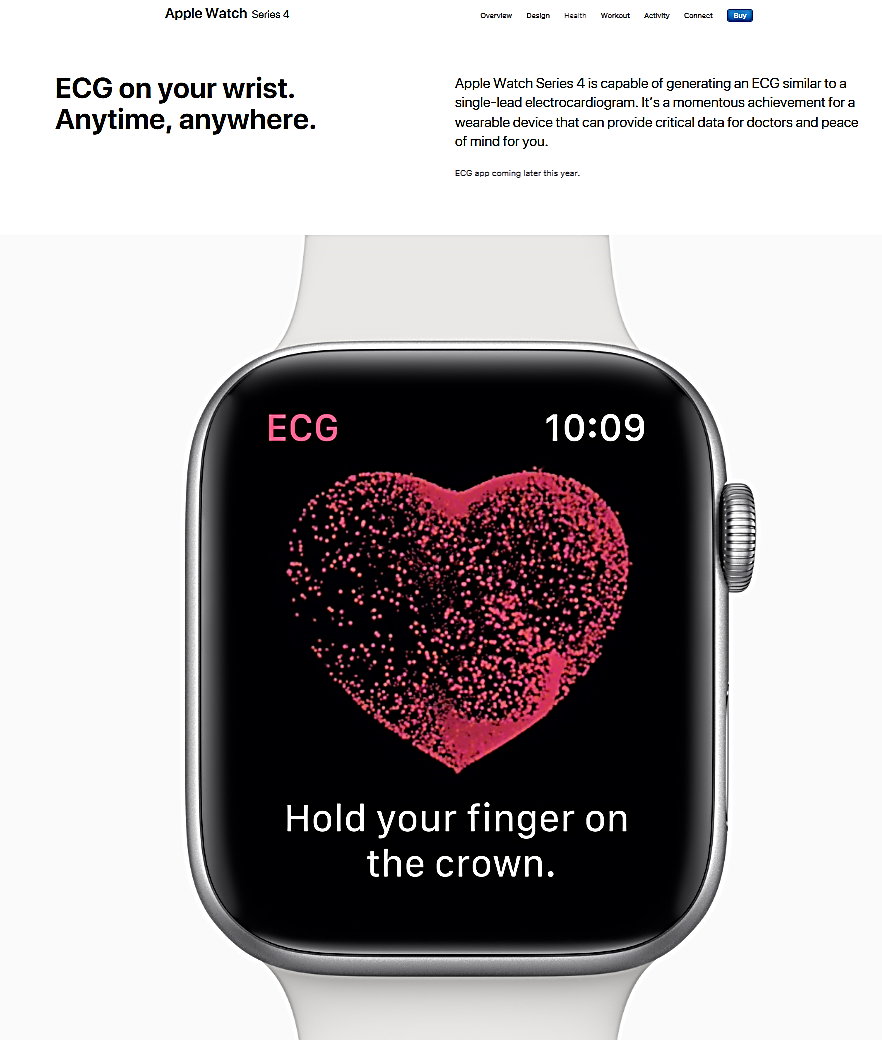 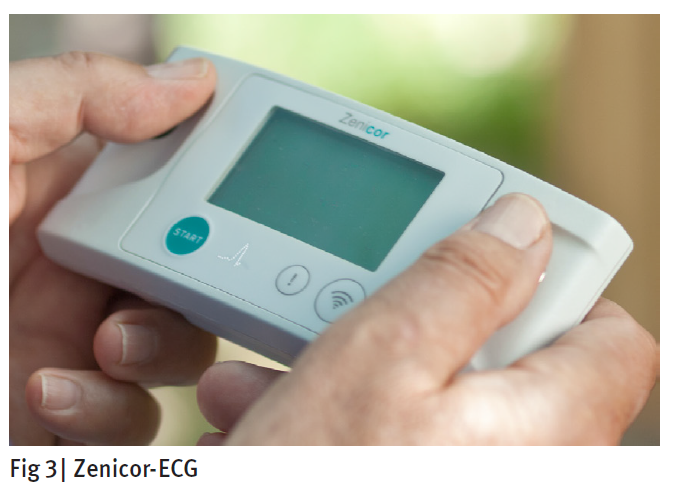 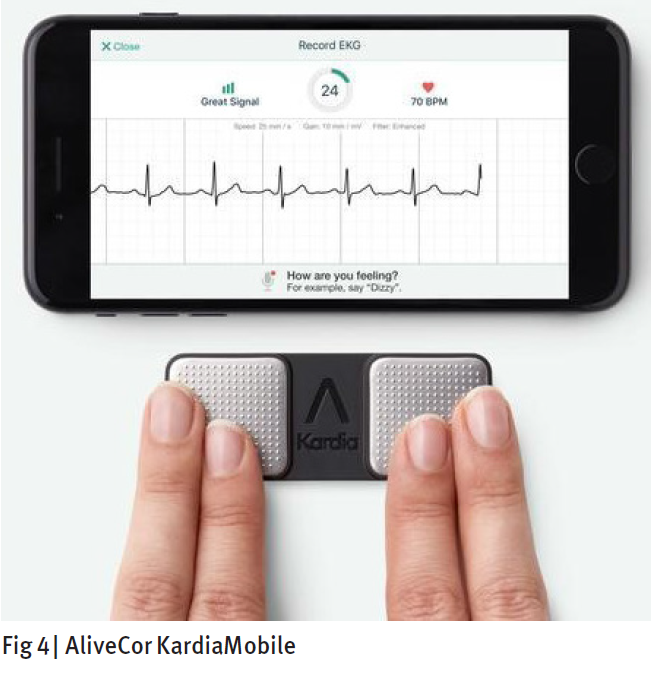 Early detection
Early ablation (1st line therapy)
PFA     	 Improved efficiency and safety
Combined procedure
Same day discharge
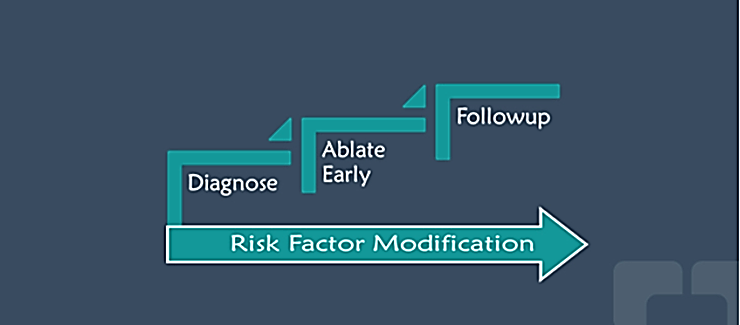 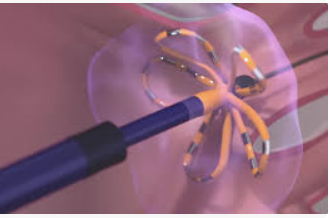 Combined procedure: 
Ablation + LAAC
Same day Ambulatory 
Ablation  Centers
First Detected A.Fib
No Long term AAD
No Long term OAC
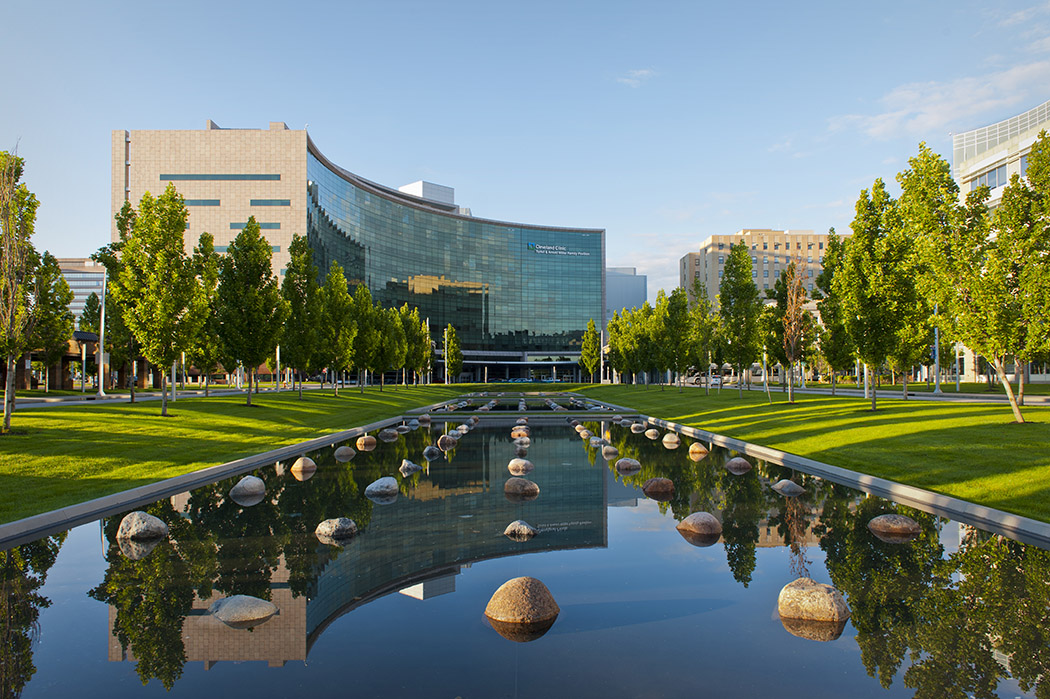 THANK YOU